Climate Dynamics, v. 51, p. 563-579, 2018.
Influence of decadal sea surface temperature variability on northern Brazil rainfall in CMIP5 simulations
VILLAMAYOR, AMBRIZZI, MOHINO
Camila Sapucci
Apresentação
Introdução
Dados e Metodologia
Atlantic Multidecadal Variability (AMV)
Interdecadal Pacific Oscillation (IPO)
Cenários futuros
Conclusões
Referência bibliográfica
1 Introdução
Objetivo: mostrar o impacto direto observado que os modos AMV e IPO têm sobre as chuvas nas regiões da Amazônia e Nordeste durante os meses chuvosos comuns, de dezembro a maio (doravante DJFMAM), os mecanismos dinâmicos atmosféricos envolvidos e determinar se os modelos de ponta são capazes de reproduzir essa conexão.
1 Introdução
Escala decadal: Atlantic Multidecadal Variability (AMV) (Knight et al. 2006) → anomalias de TSM no Atlântico Norte, com um período de ~60 anos.
AMV: fase quente (fria) → o Atlântico Norte é anomalamente mais quente (mais frio) e a bacia sul mostra anomalias opostas, criando um dipolo interhemisférico tropical de anomalia de TSM.
Impactos do AMV: impede o deslocamento máximo para o sul da ZCIT → anomalias positivas (negativas) de precipitação na Amazônia (Nordeste).
1 Introdução
Interdecadal Pacific Oscillation (IPO): fase positiva (negativa) → uma língua quente (fria) do tipo ENSO, do leste ao oeste do Pacífico tropical, e duas línguas frias (quentes) nos extratrópicos. 
Não possui uma frequência única bem definida → 15 a 25 e 60 a 70 anos.
IPO: afeta a precipitação na Amazônia e Nordeste da mesma forma que o ENSO → fase positiva (negativa) → condições anomalamente secas (úmidas) nessas regiões.
2 Dados e Metodologia
Comparação da saída de 17 modelos do CMIP5.
Experimentos: período de controle (não forçado), histórico (forçado) e projeção futura (RCP8.5). 
Variáveis: TSM, precipitação, pressão à superfície, ventos e umidade (fluxo de umidade).
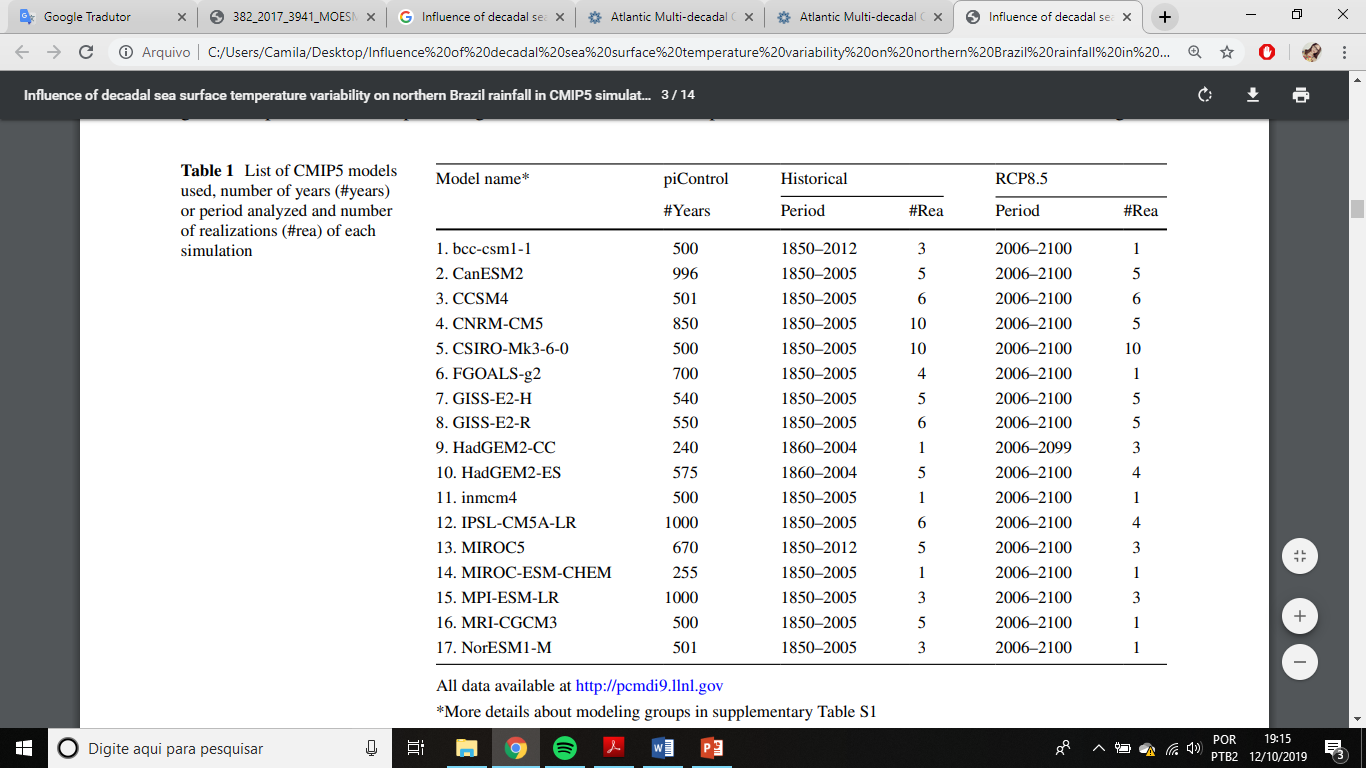 2 Dados e Metodologia
Dados observados:
HadISST1 (Hadley Center sea ice and sea surface temperature version 1) → 1870-2009.
TSM
GPCC (Global Precipitation Climatology Centre) → 1901-2013.
Precipitação
CRU (Climatic Research Unit ) → 1901-2015.
UDEL (University of Delaware Air Temperature and Precipitation ) → 1900-2014.
Pressão
Vento
Umidade
ERA 20C (ECMWF) → 1900 a 2010.
20CRV2c (NOAA-CIRES 20 Century Reanalysis) → 1851-2014.
2 Dados e Metodologia
Os índices AMV e IPO foram calculados a partir dos dados simulados e observados anuais de anomalia de TSM seguindo Villamayor e Mohino (2015): remoção da influência do aquecimento global.
Os padrões espaciais das diversas variáveis associadas ao AMV e IPO foram obtidos através da regressão dos campos anômalos não filtrados nos respectivos índices. 
Para avaliar a significância estatística dos padrões de regressão, é utilizado um teste de fase aleatória, baseado em Ebisuzaki (1997).
3 AMV
Histórico
piControl
Observado (HadISST1)
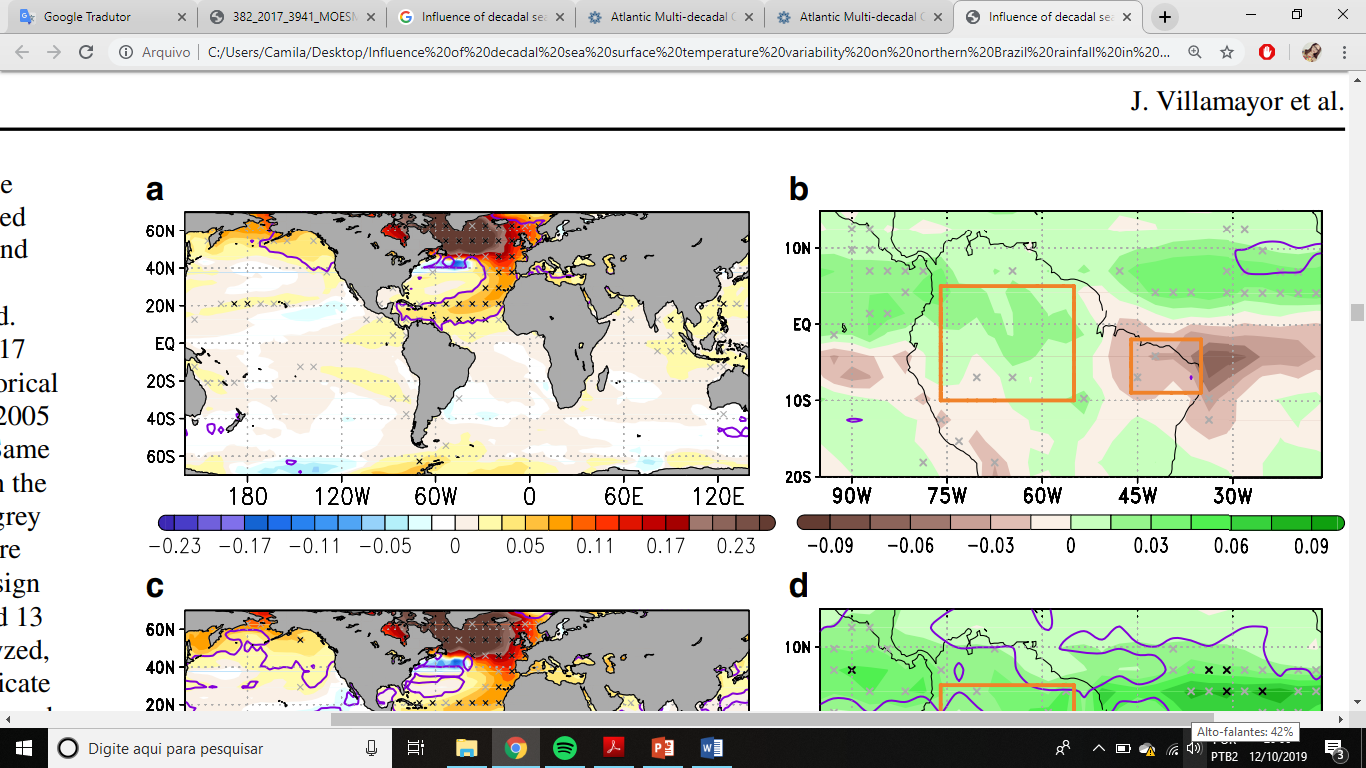 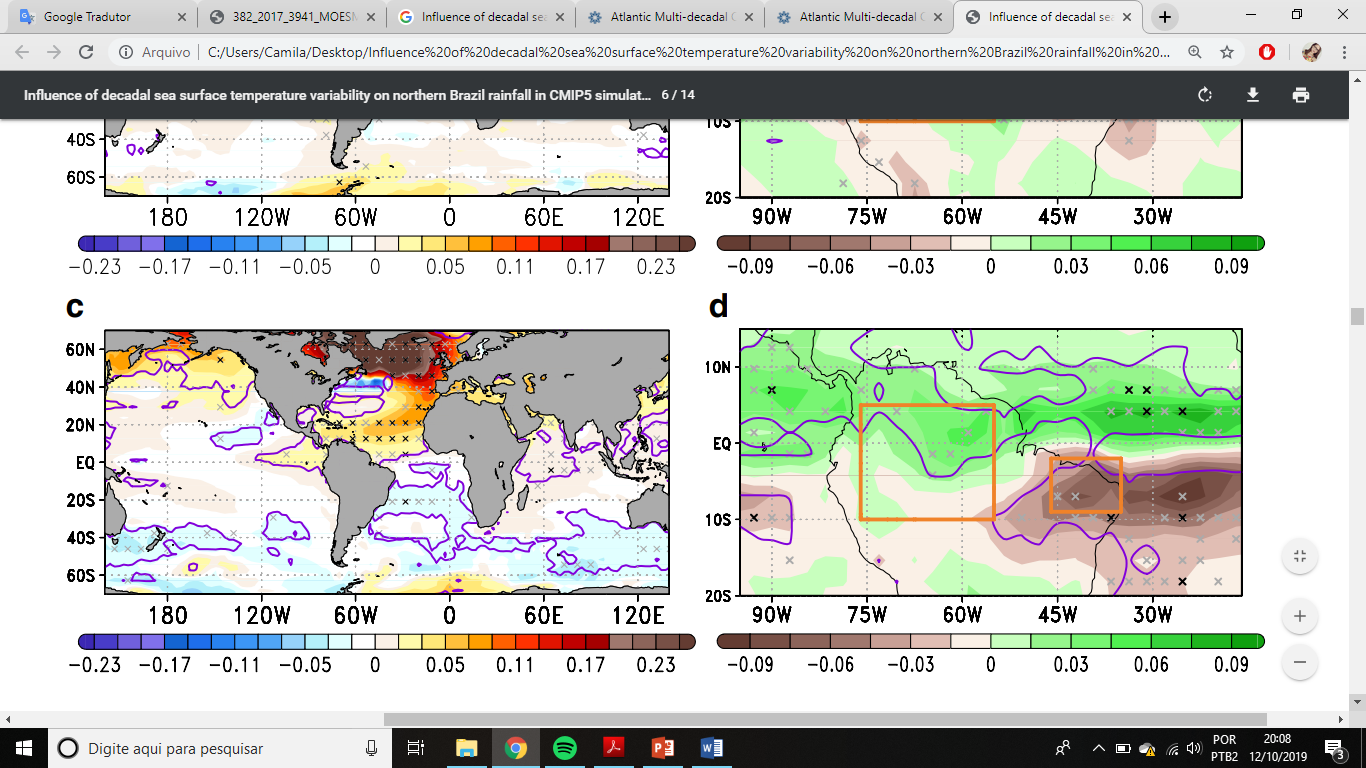 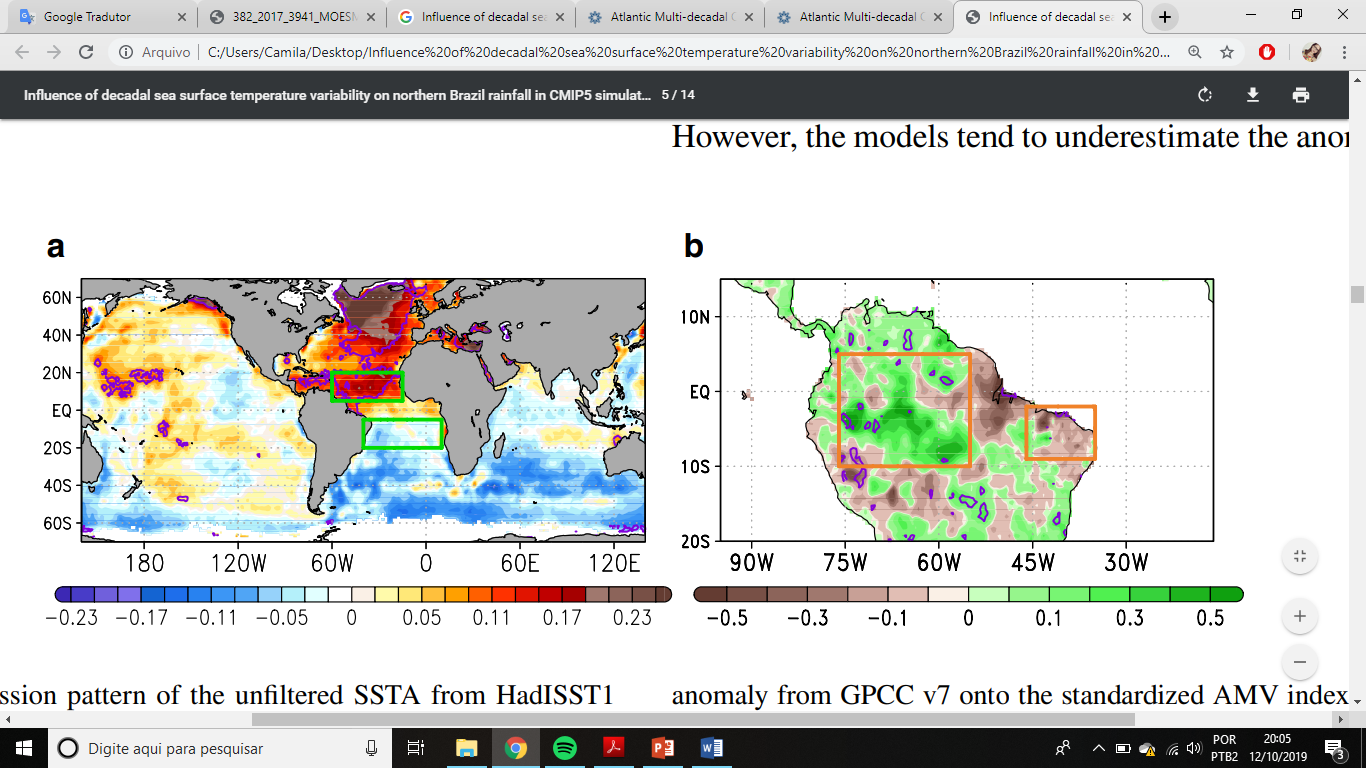 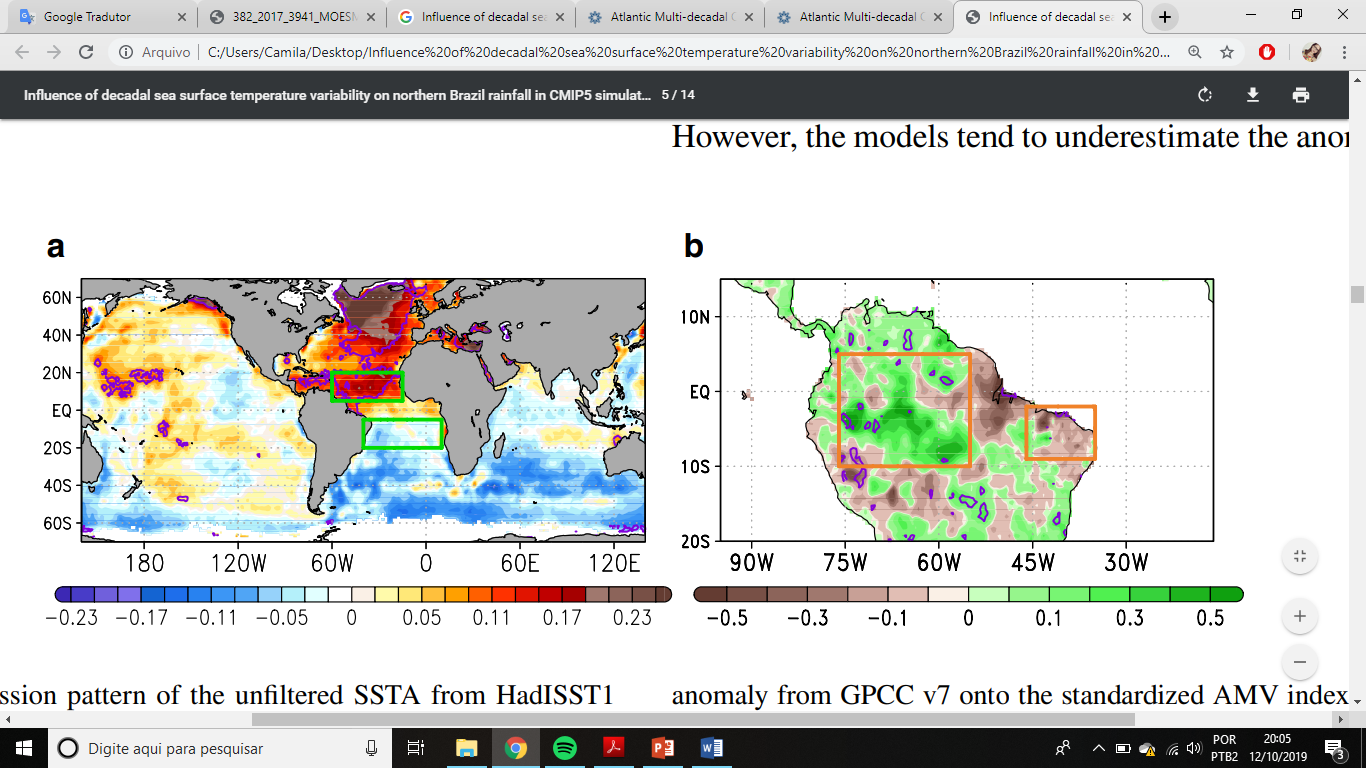 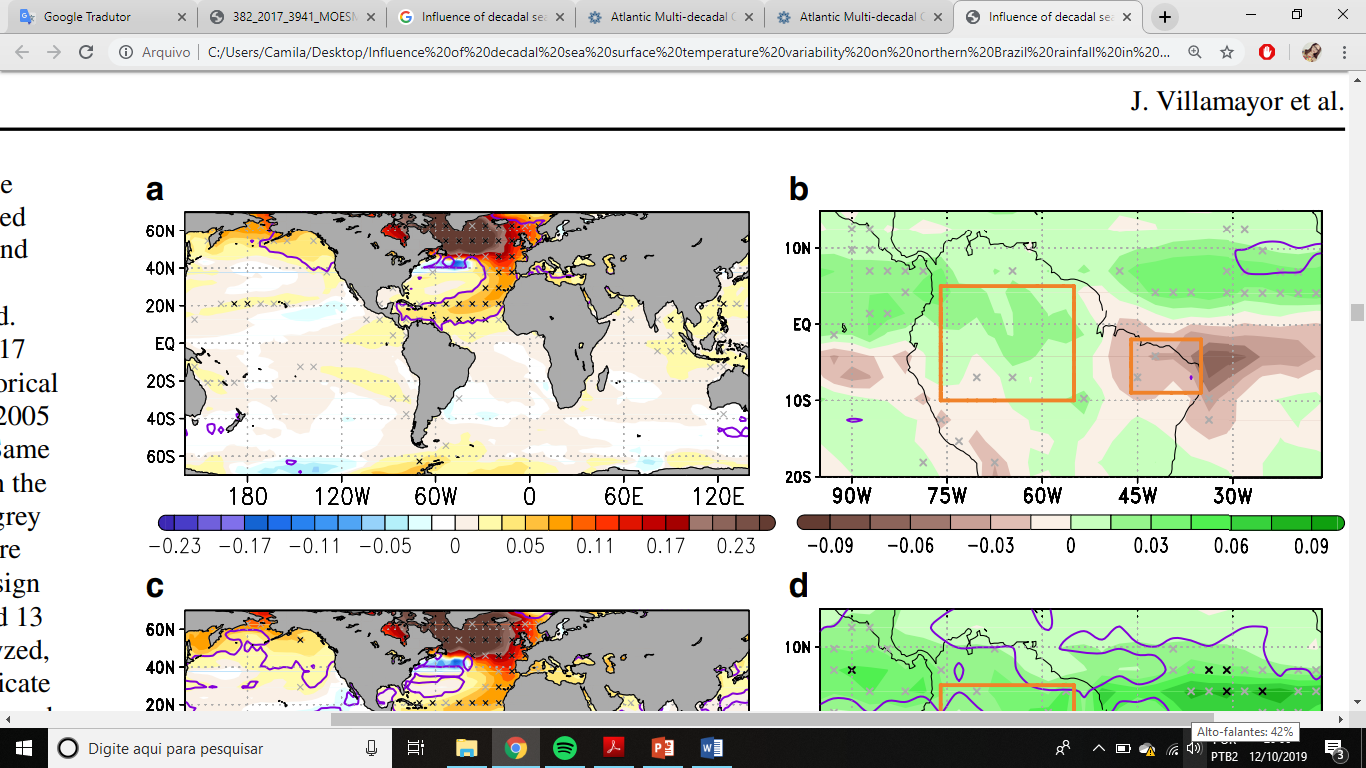 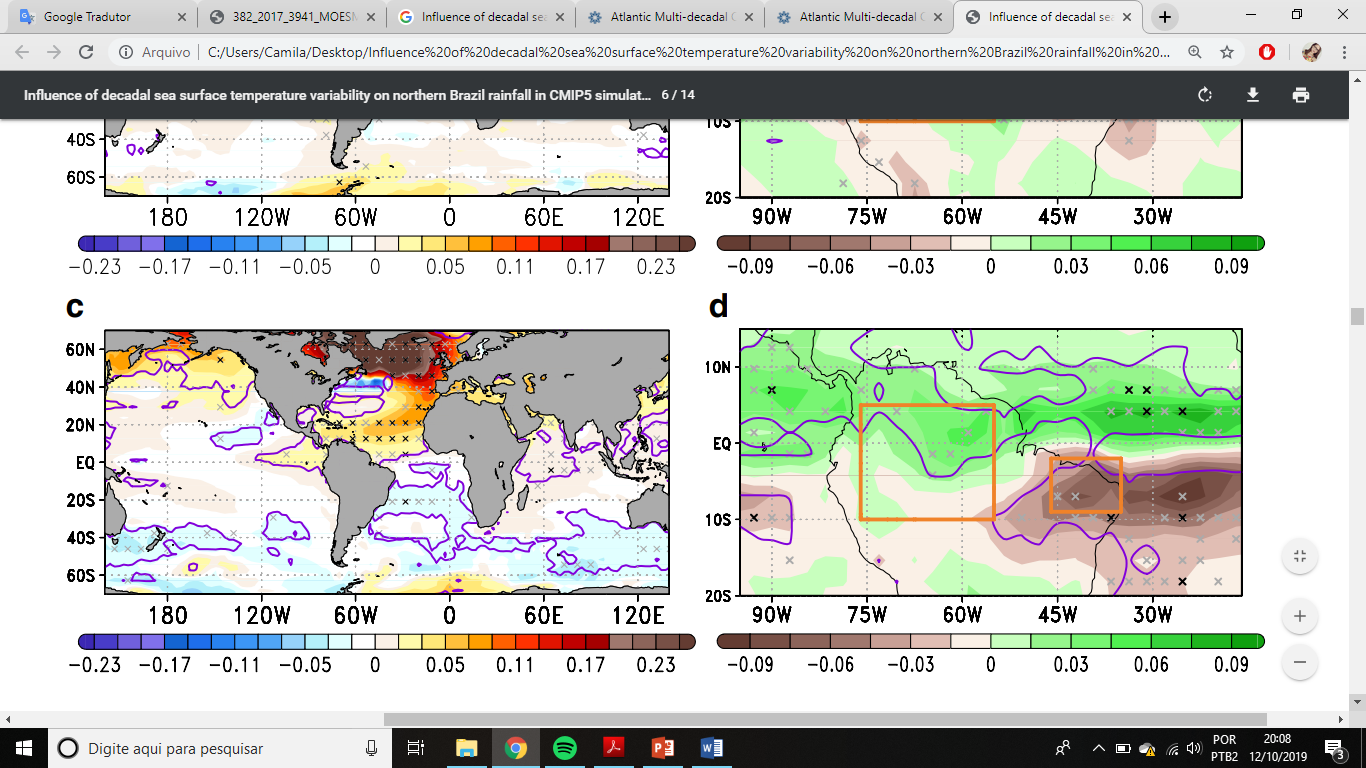 Figura 1 – Padrão de regressão da TSM observada e simulada (painéis superiores) e de precipitação (painéis inferiores). Os contornos em roxo indicam as regiões onde a regressão é significante no nível de 10% (observado) e 5% (modelo).
Observado (HadISST1)
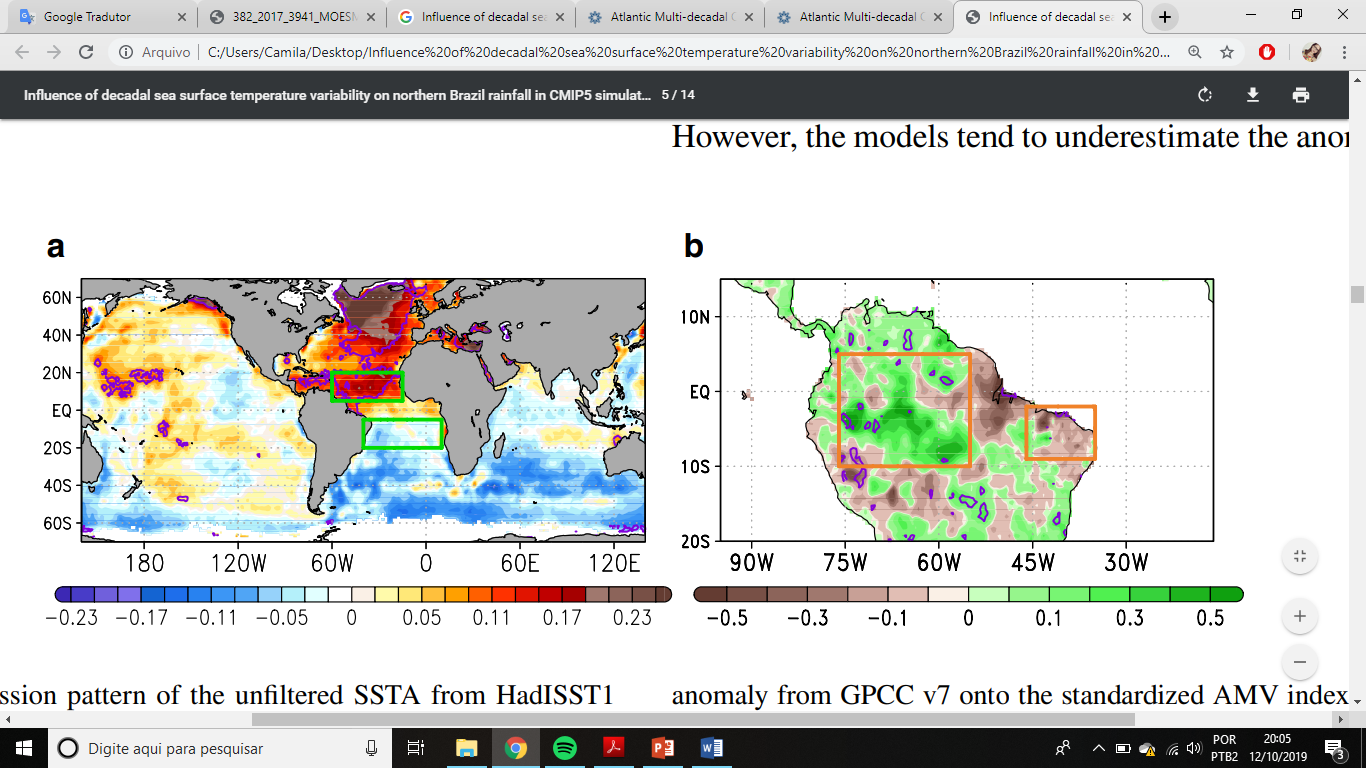 Gradiente inter-hemisférico de TSM entre o Atlântico Norte e Sul.

Aquecimento em forma de vírgula.
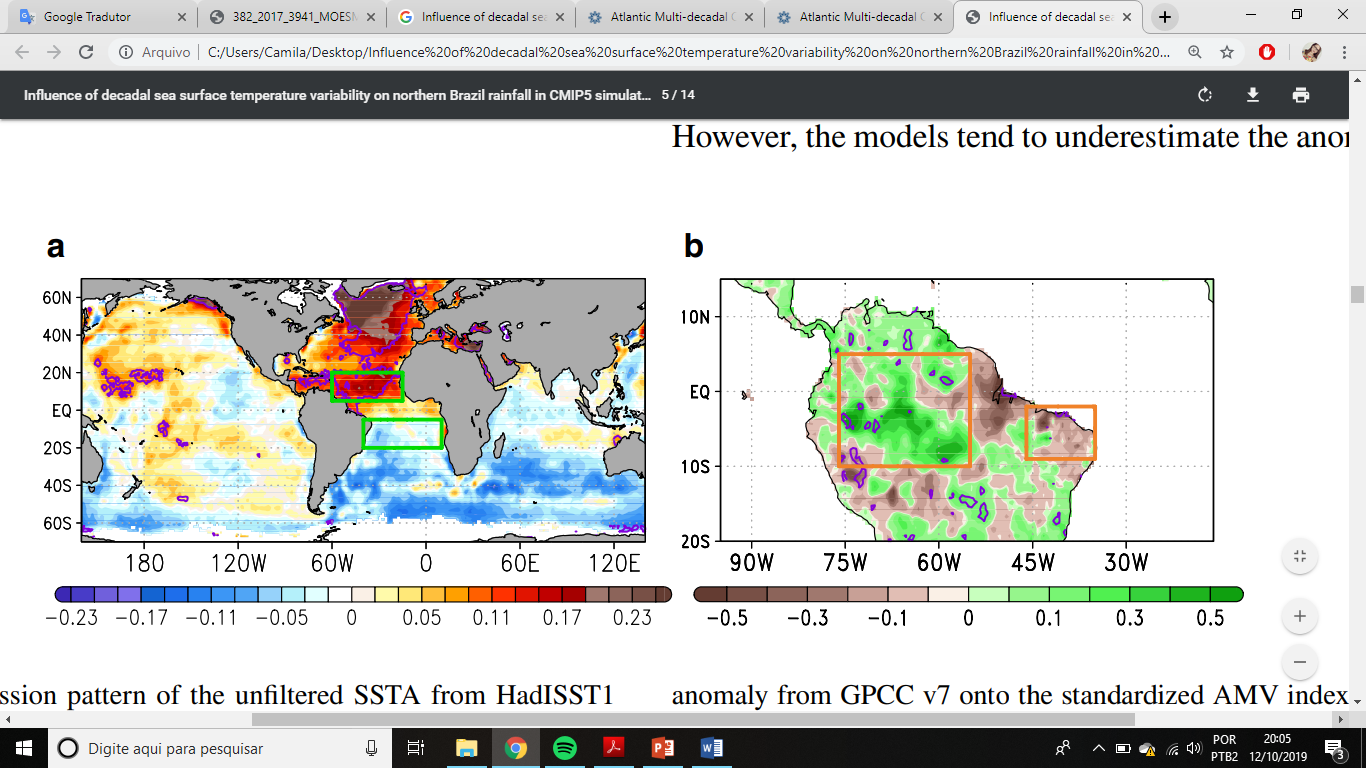 Anomalias de precipitação positivas na Amazônia e negativa no Nordeste.

ZCIT mais próxima ao equador.
Figura 1 – Padrão de regressão da TSM observada e simulada (painéis superiores) e de precipitação (painéis inferiores) para a AMV. Os contornos em roxo indicam as regiões onde a regressão é significante no nível de 10% (observado) e 5% (modelo).
Histórico
piControl
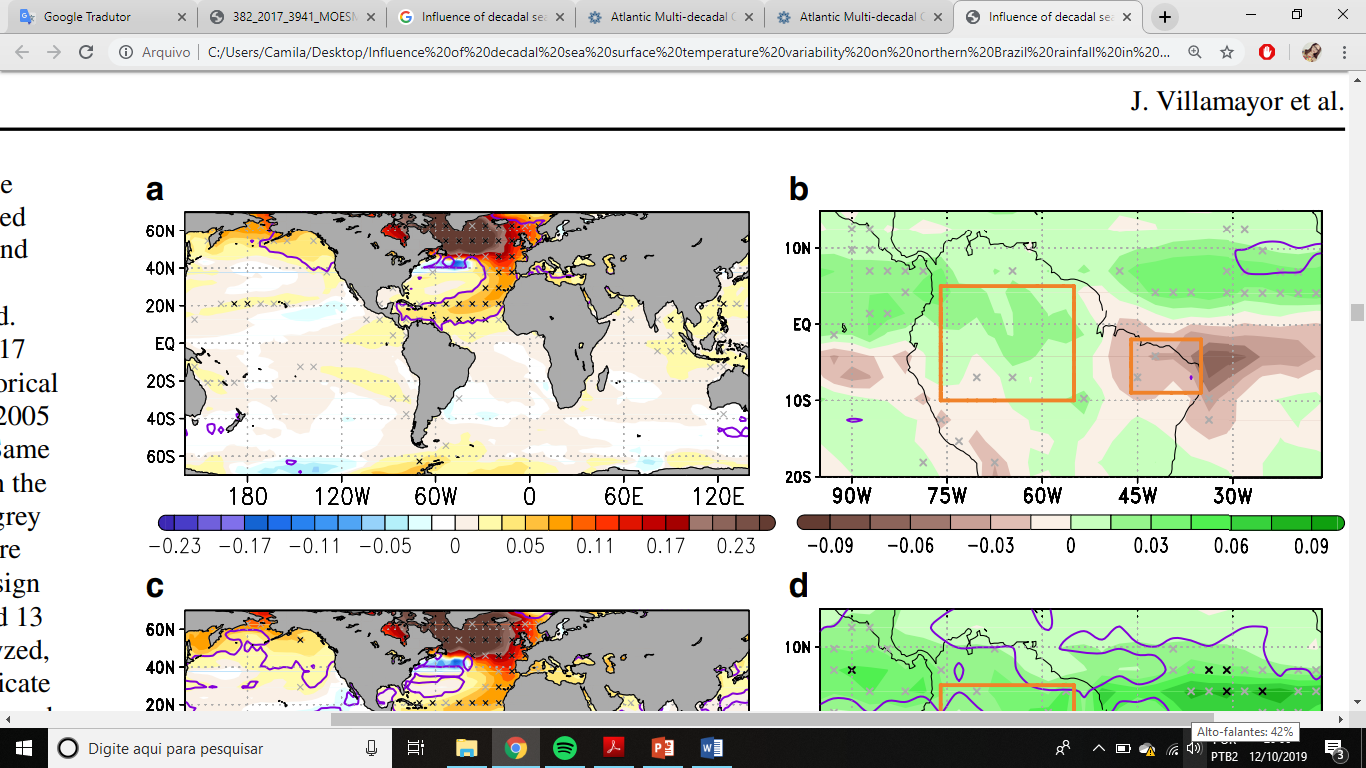 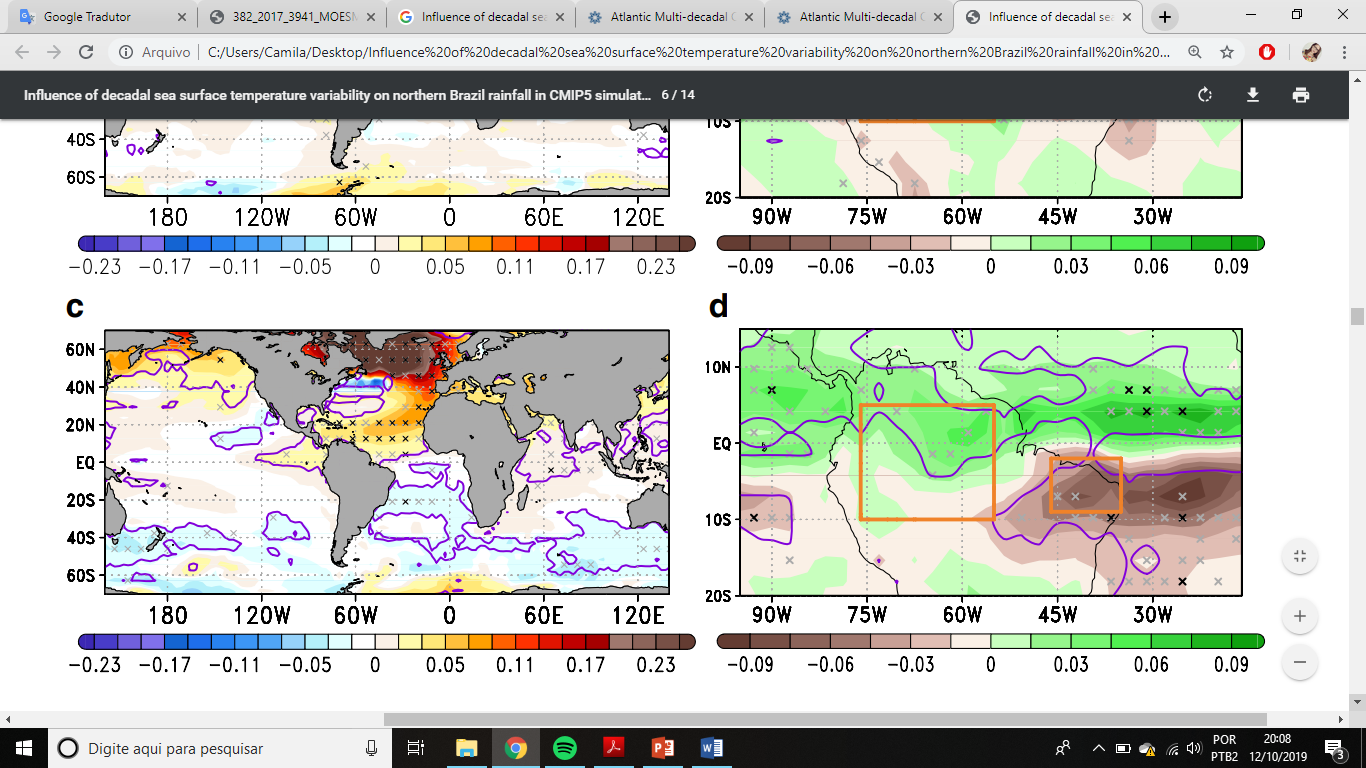 Aquecimento em forma de vírgula.

Subestimativa das anomalias pelos modelos.
Diferenças entre os dois experimentos.

Histórico: anomalias positivas no Índico.

piControl: anomalias negativas no Atlântico Sul → gradiente mais intenso.
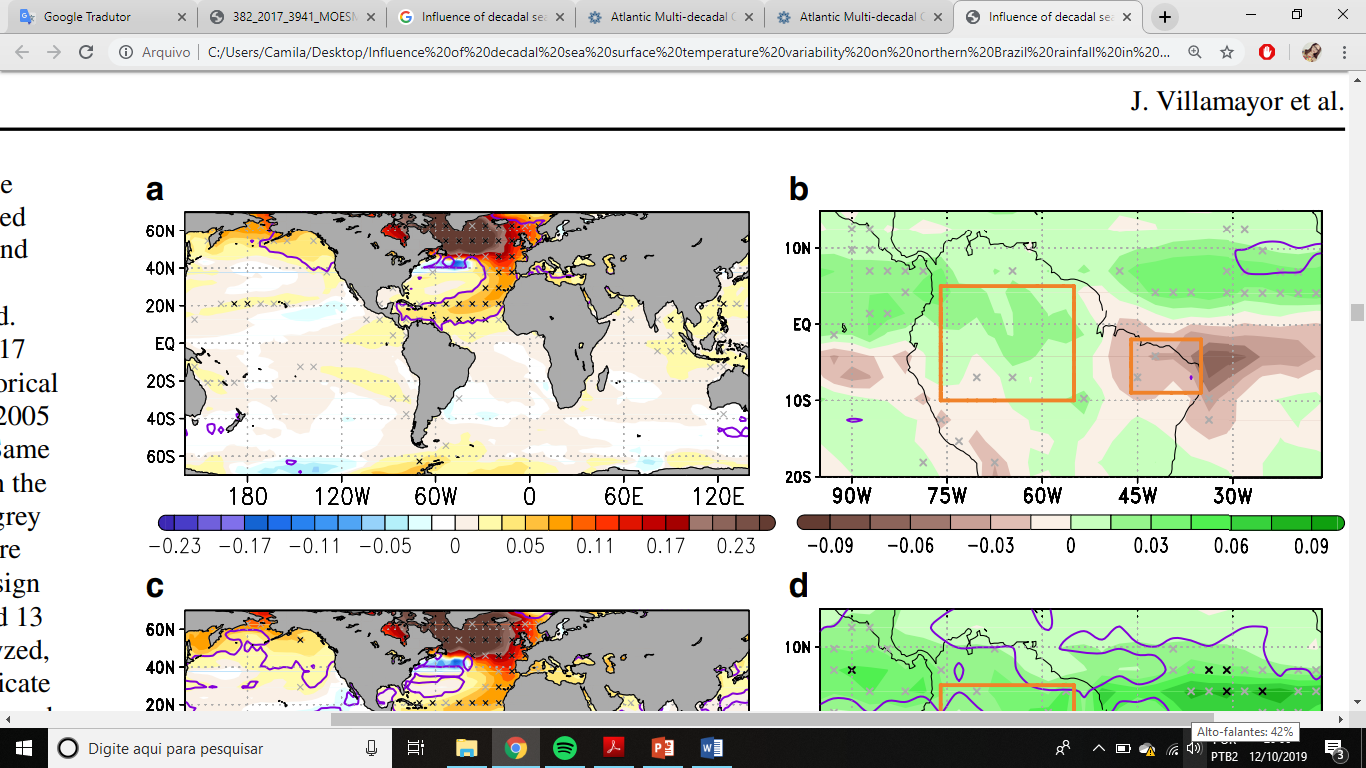 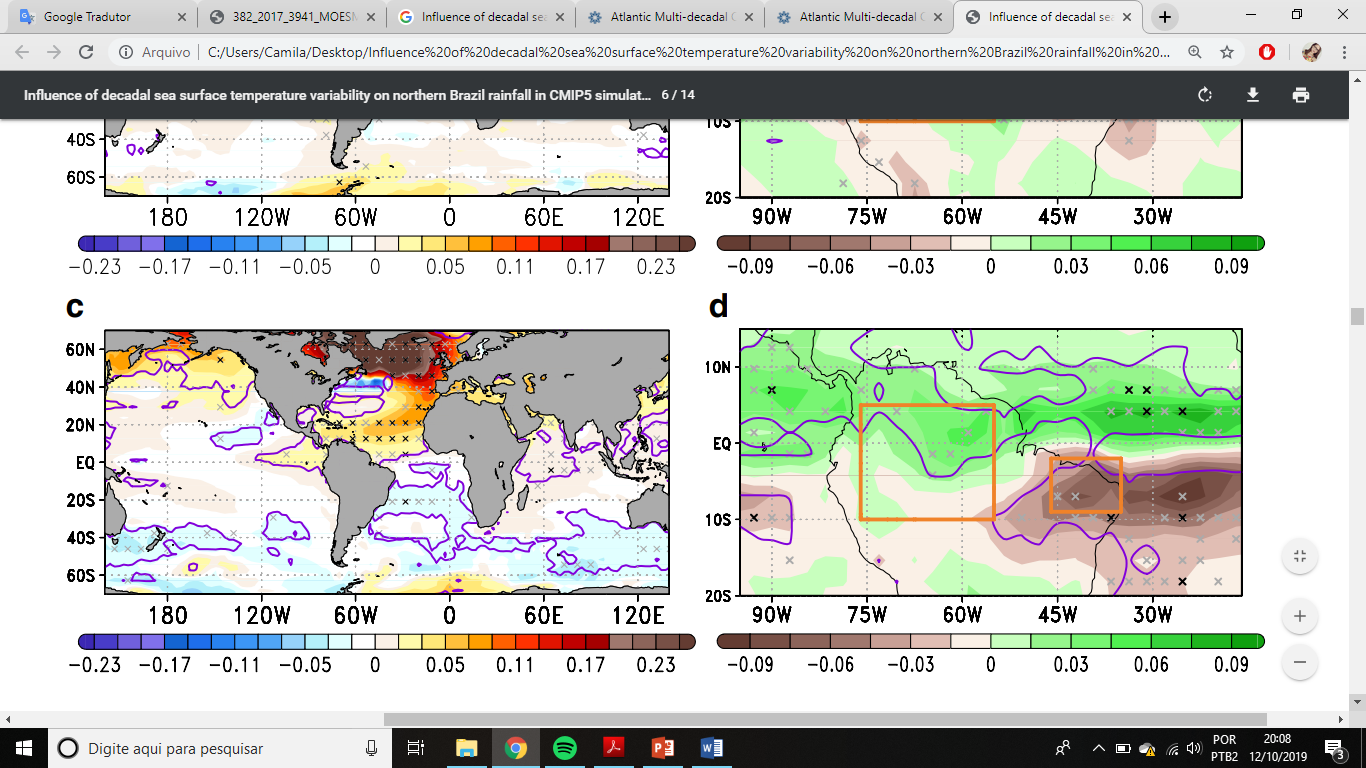 Figura 1 – Padrão de regressão da TSM observada e simulada (painéis superiores) e de precipitação (painéis inferiores) para a AMV. Os contornos em roxo indicam as regiões onde a regressão é significante no nível de 10% (observado) e 5% (modelo).
Histórico
piControl
Observado (HadISST1)
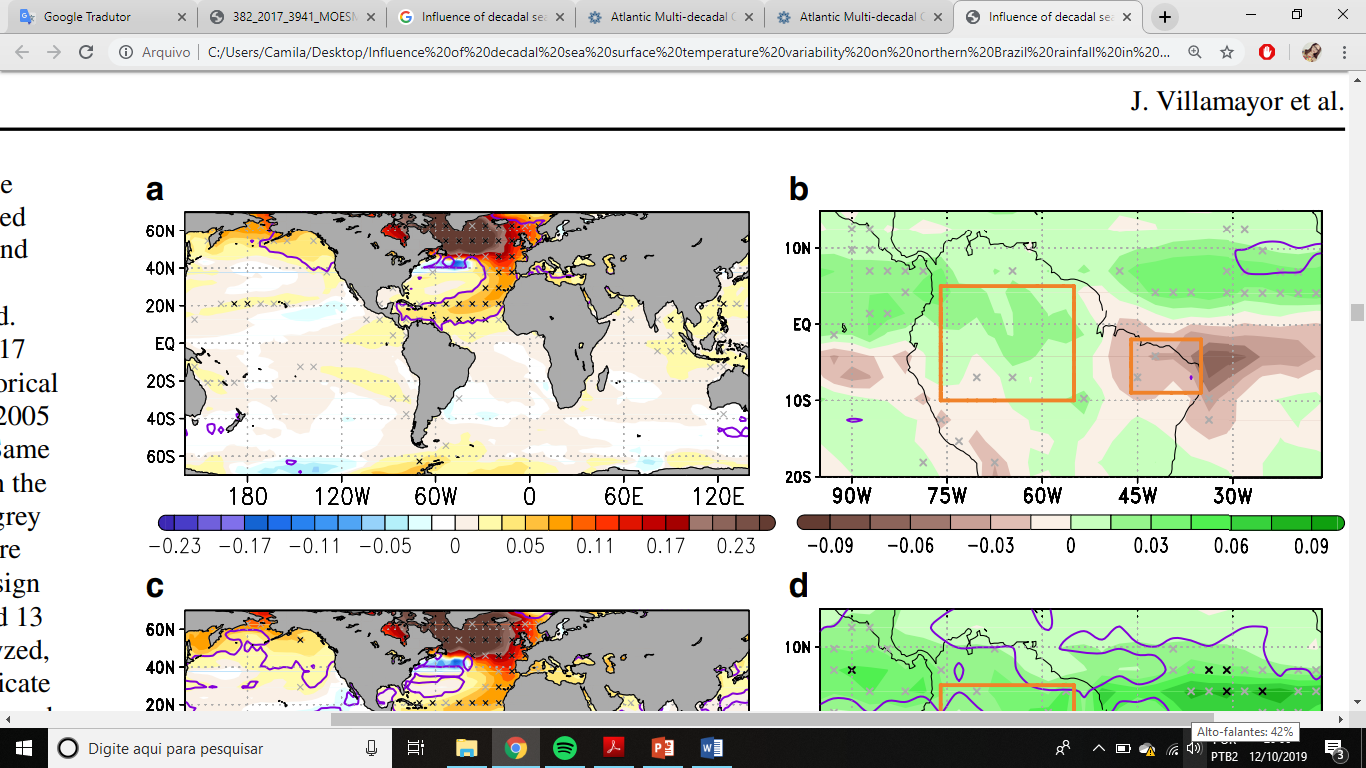 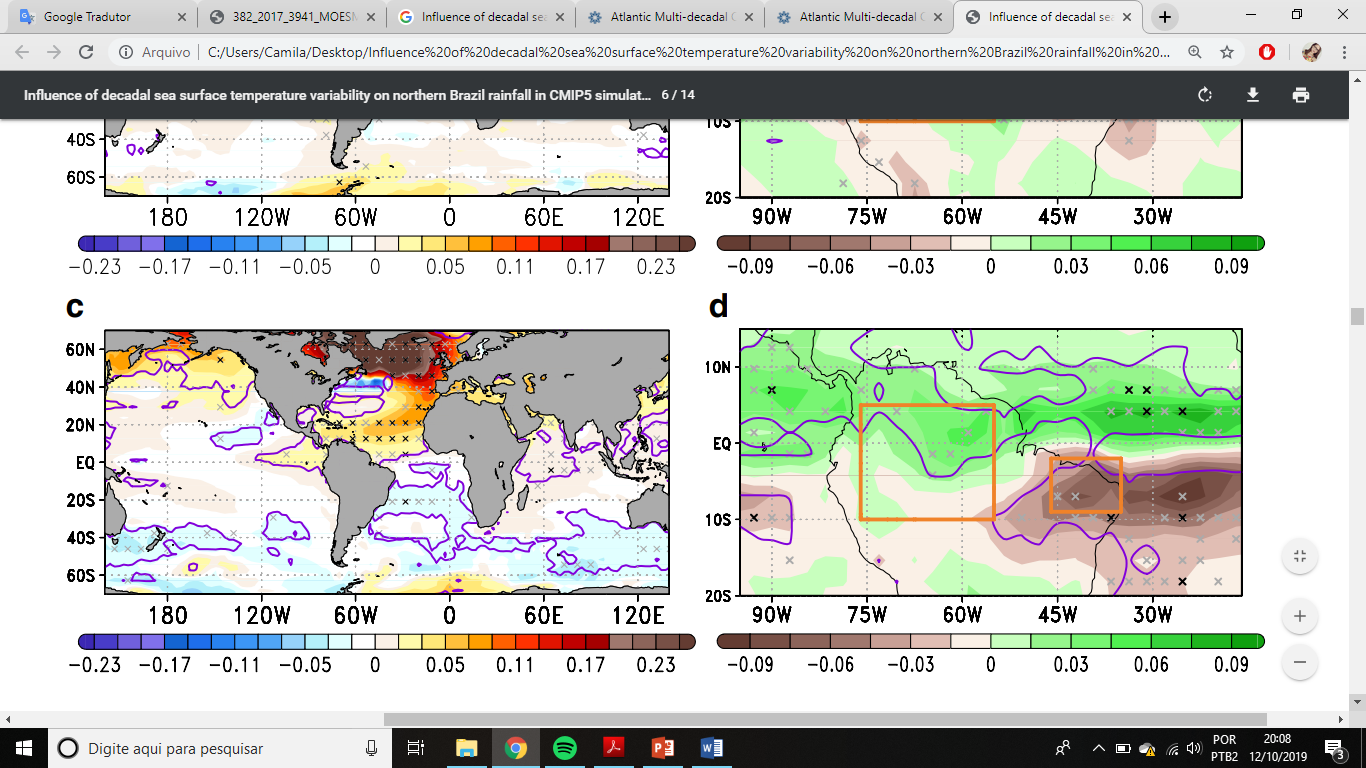 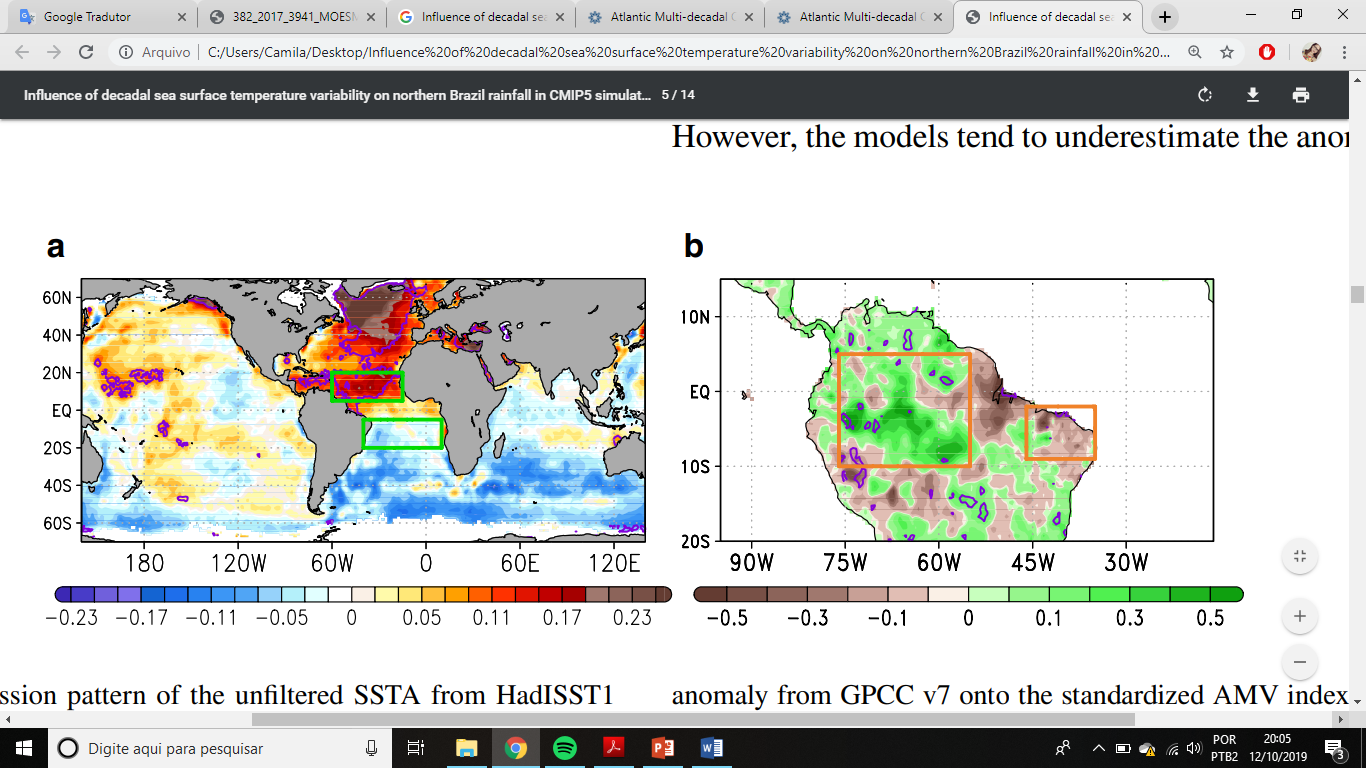 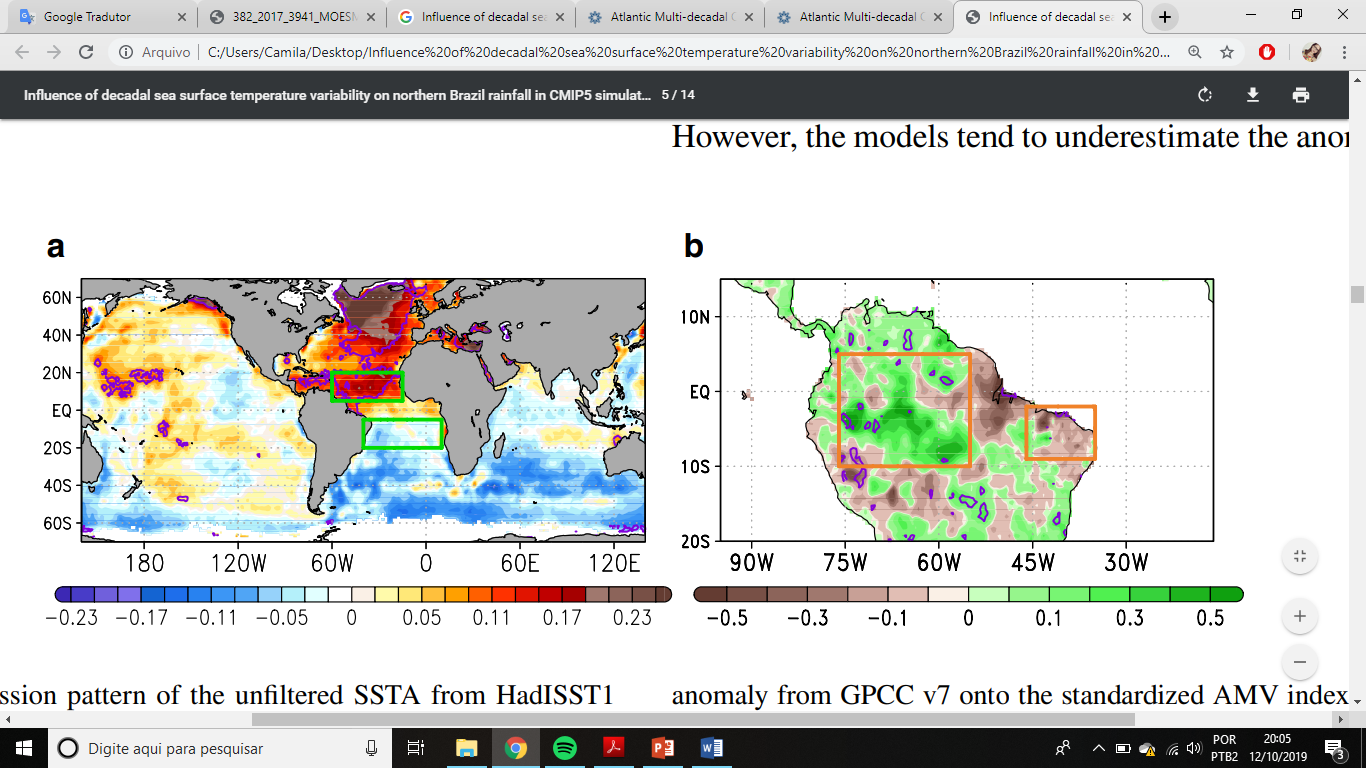 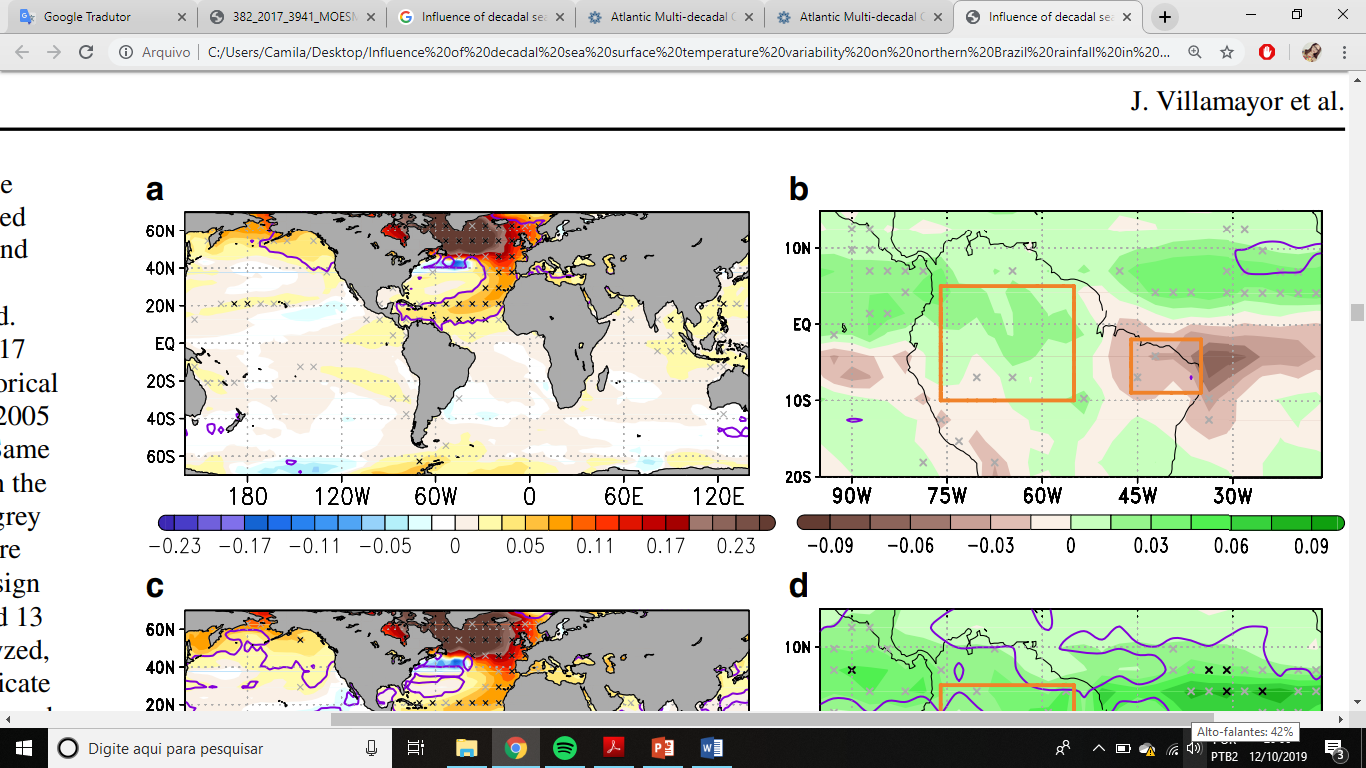 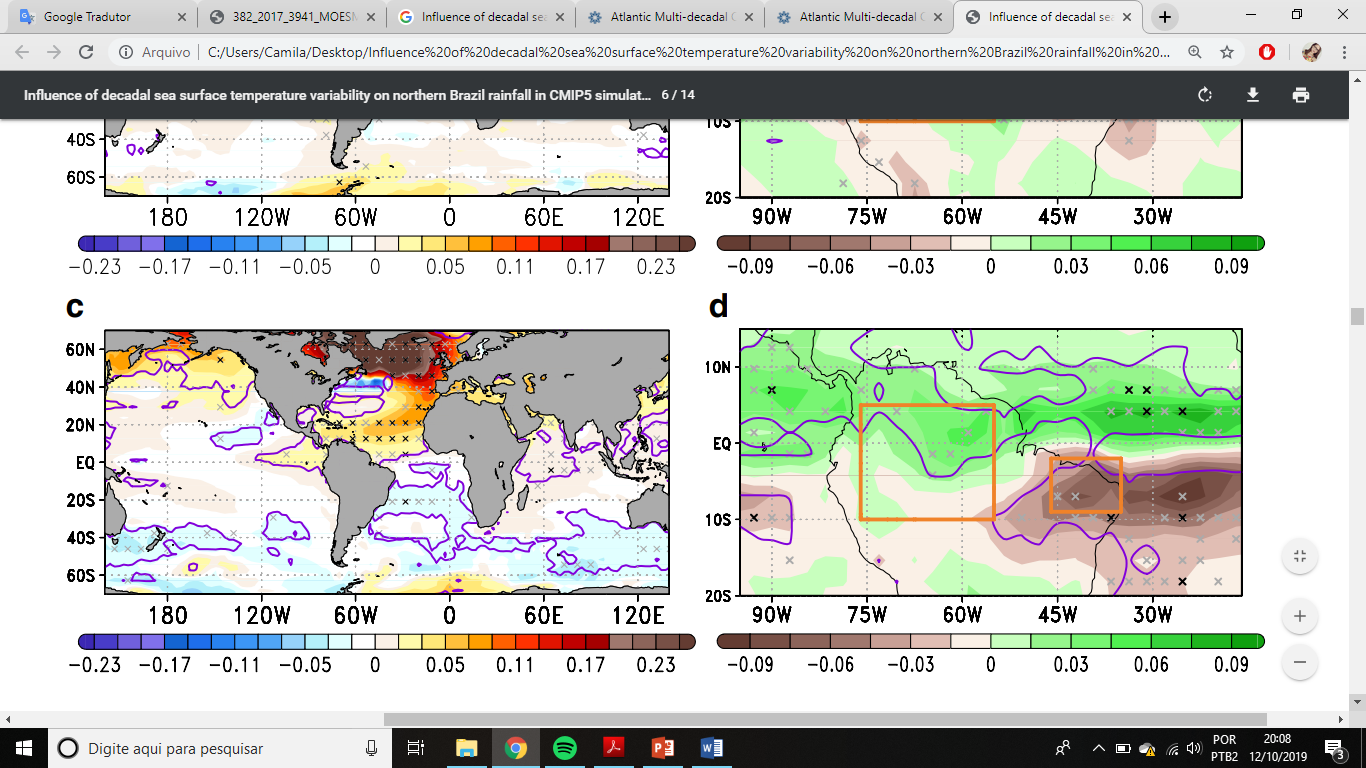 Diferenças na intensidade das anomalias de precipitação!

Causas: transporte de umidade reproduzido de forma irrealista, má representação dos fluxos radiativos da superfície, com superestimação da chuva convectiva tropical nos oceanos Pacífico e Atlântico circundantes (Yin et al. 2013).
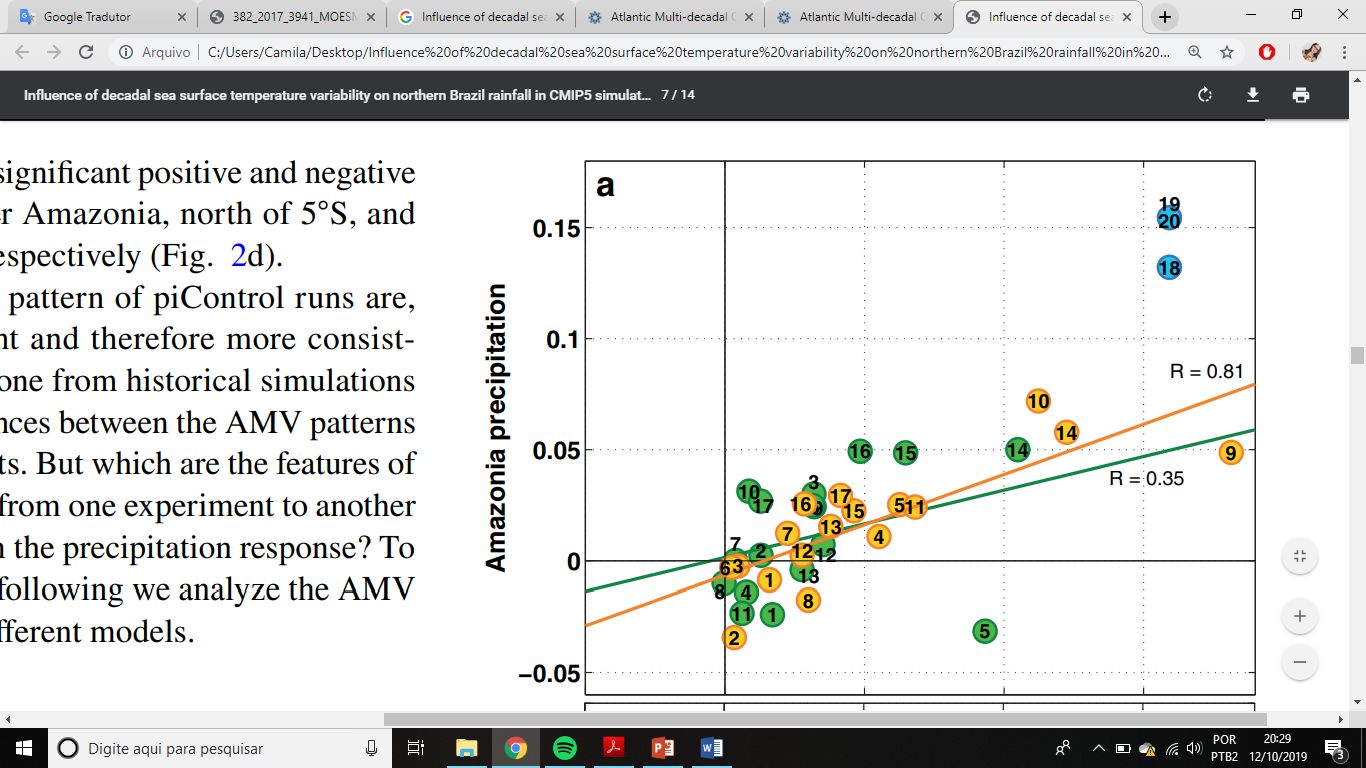 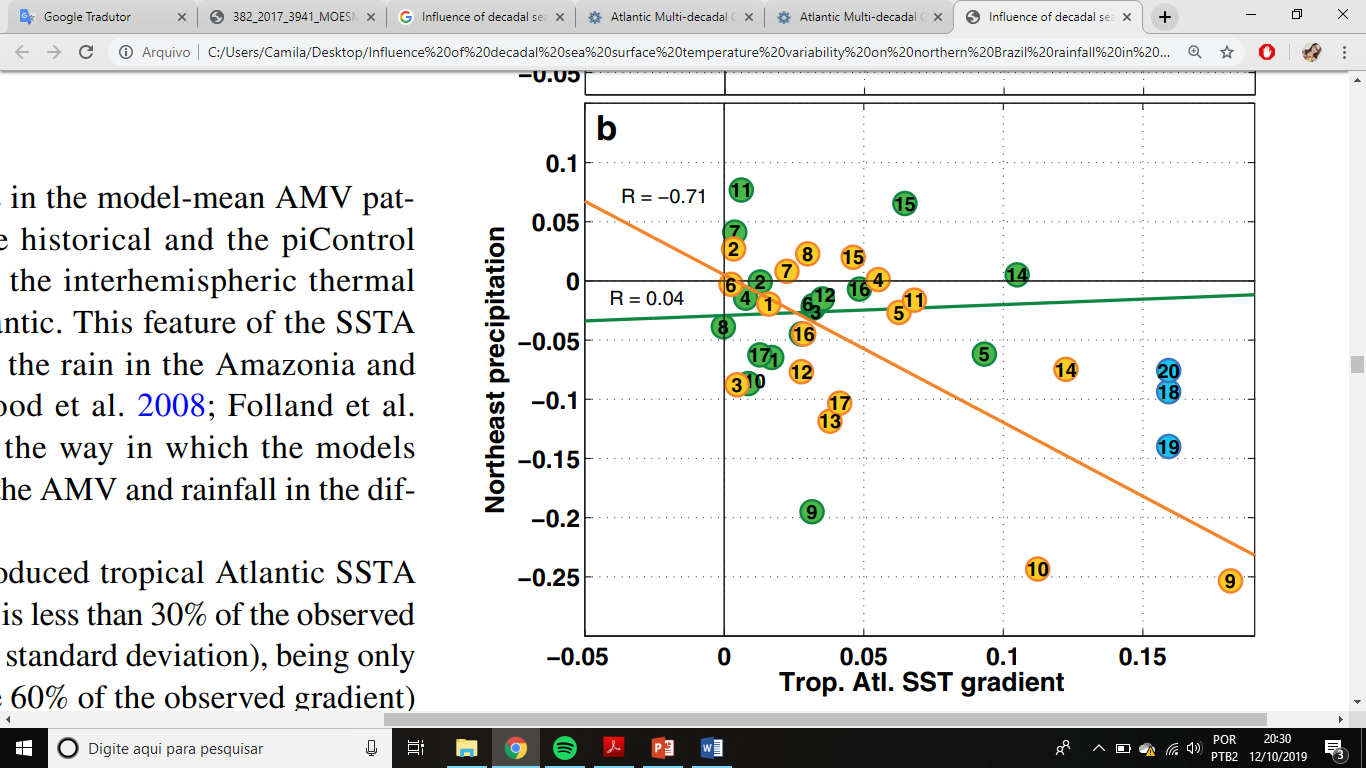 piControl
Histórico
Observado
Figura 2 – Gráfico de dispersão do coeficiente de regressão da anomalia de precipitação e o gradiente de anomalia de TSM no Atlântico. As linhas indicam a regressão linear.
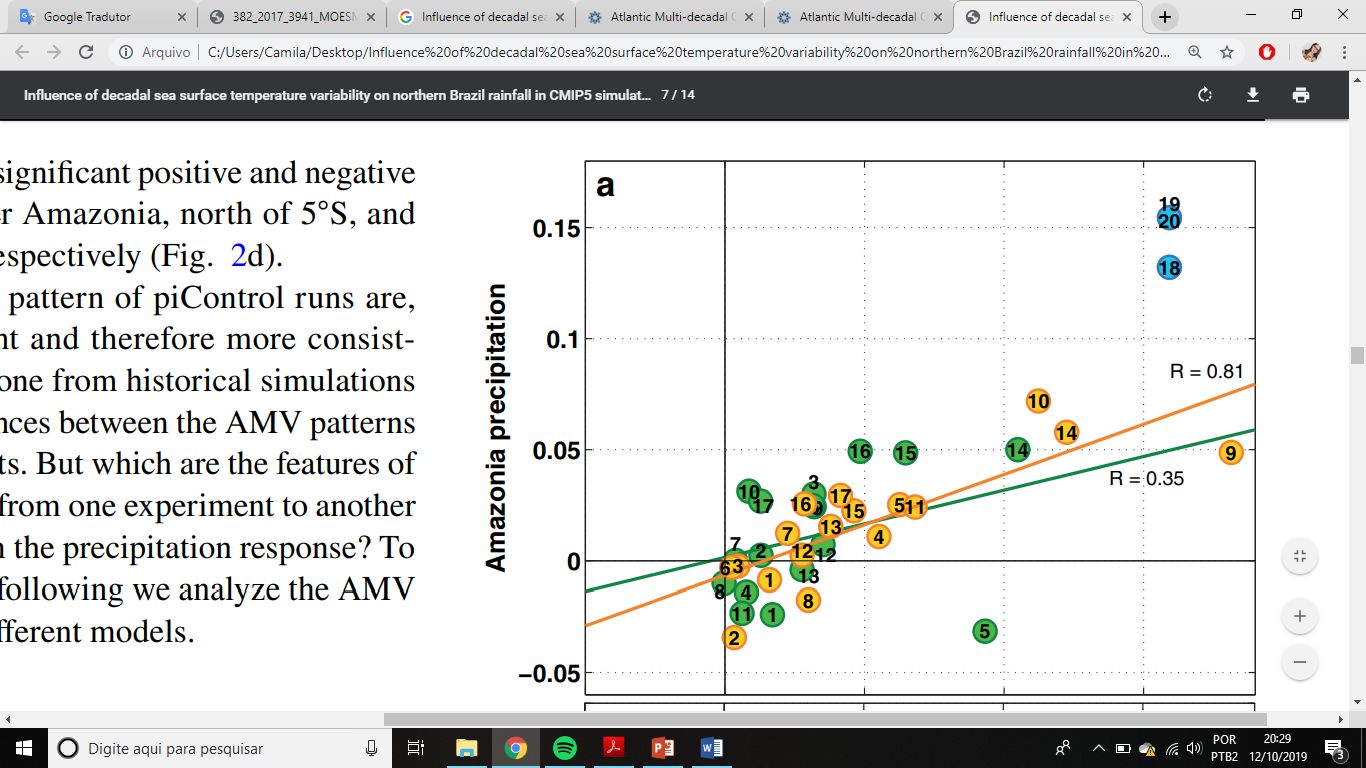 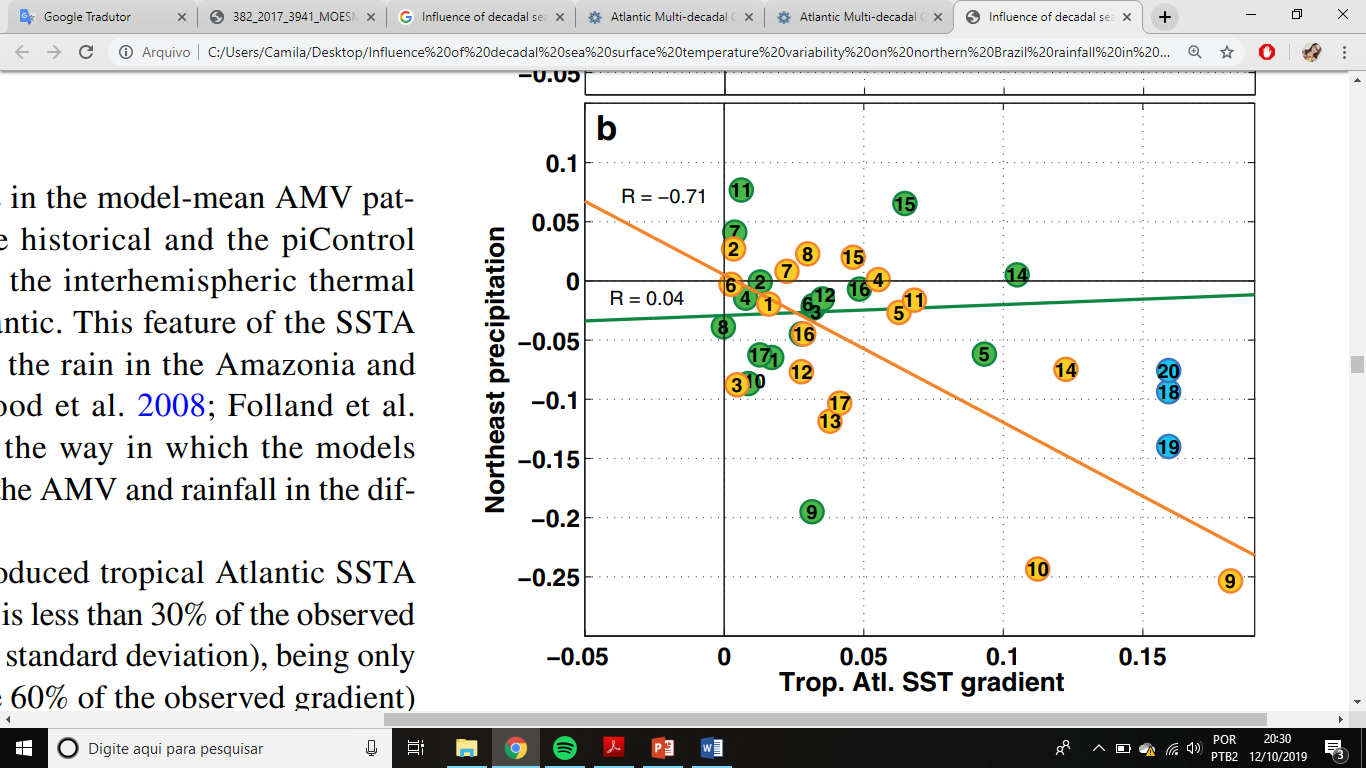 Amazônia: modelos 9, 10, e 14 produzem a melhor resposta, apesar de subestimada (piControl).
Nordeste: modelos reproduzem anomalias semelhantes às observadas ou mais intensas (piCrontrol).
Figura 2 – Gráfico de dispersão do coeficiente de regressão da anomalia de precipitação e o gradiente de anomalia de TSM no Atlântico. As linhas indicam a regressão linear.
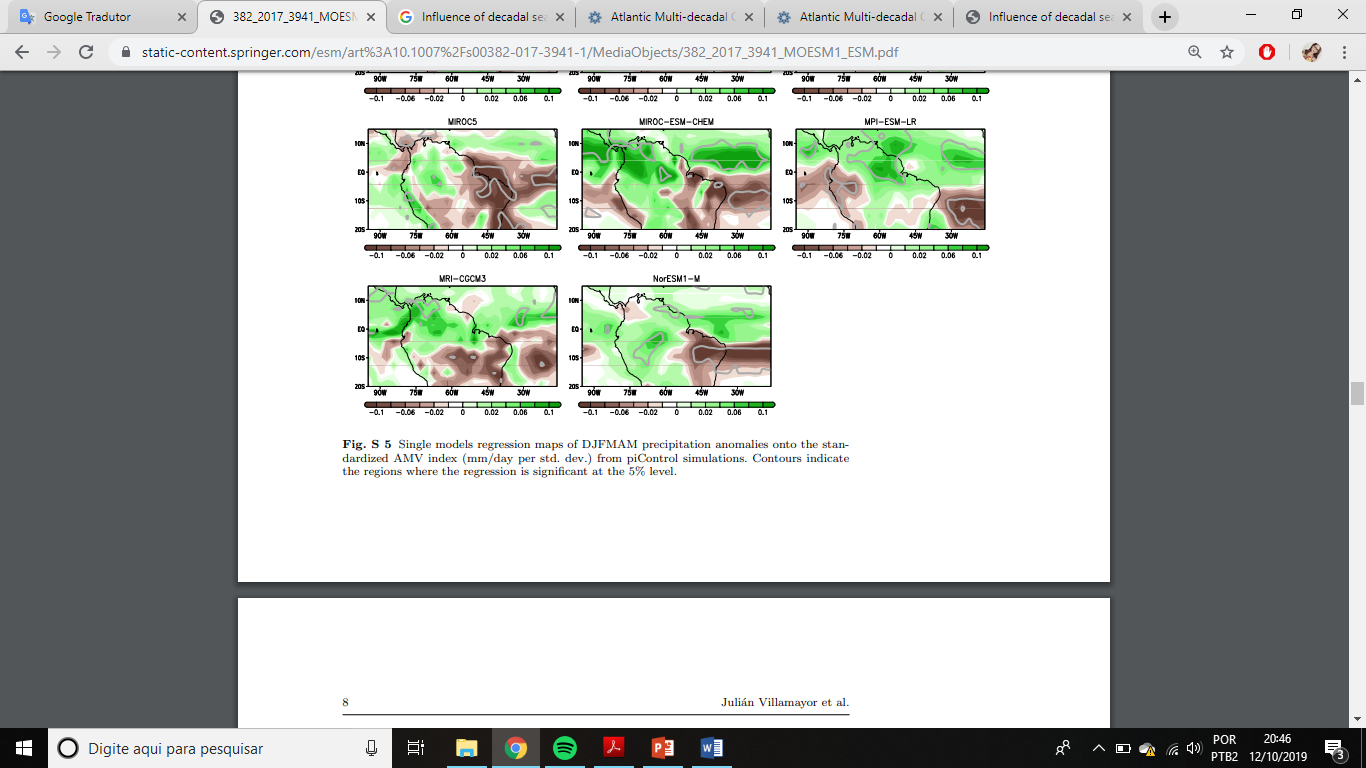 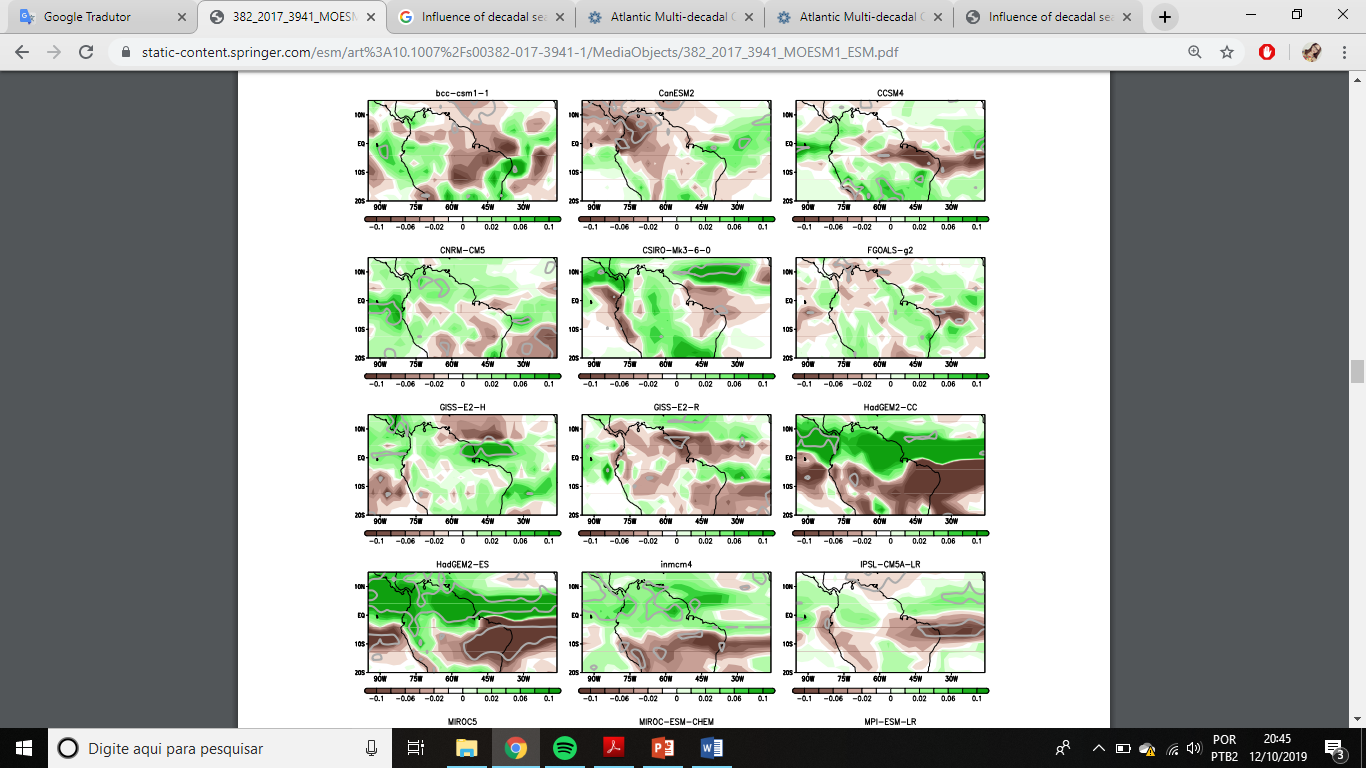 Melhores resultados para as anomalias de precipitação na Amazônia.
Figura 3 – Comparação das anomalias de precipitação geradas pelos 17 modelos do experimento piControl para o AMV.
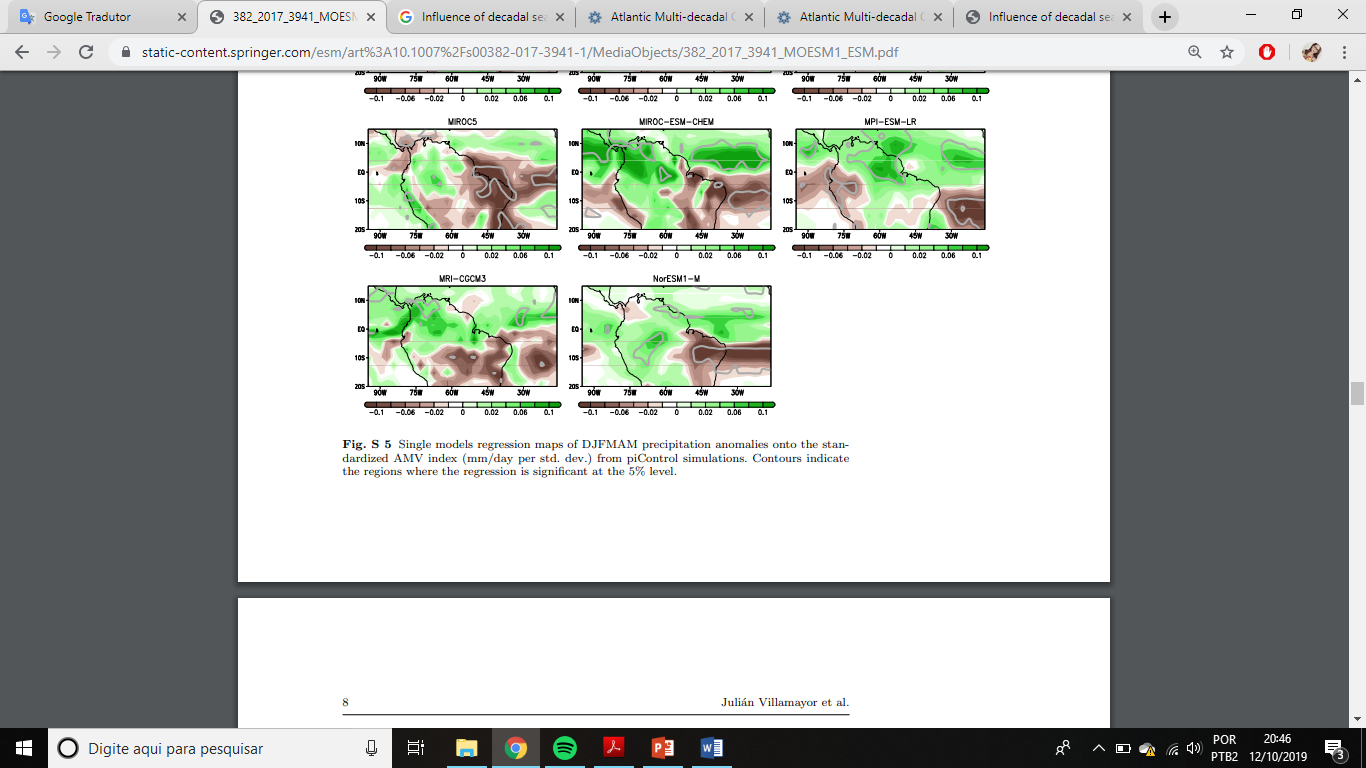 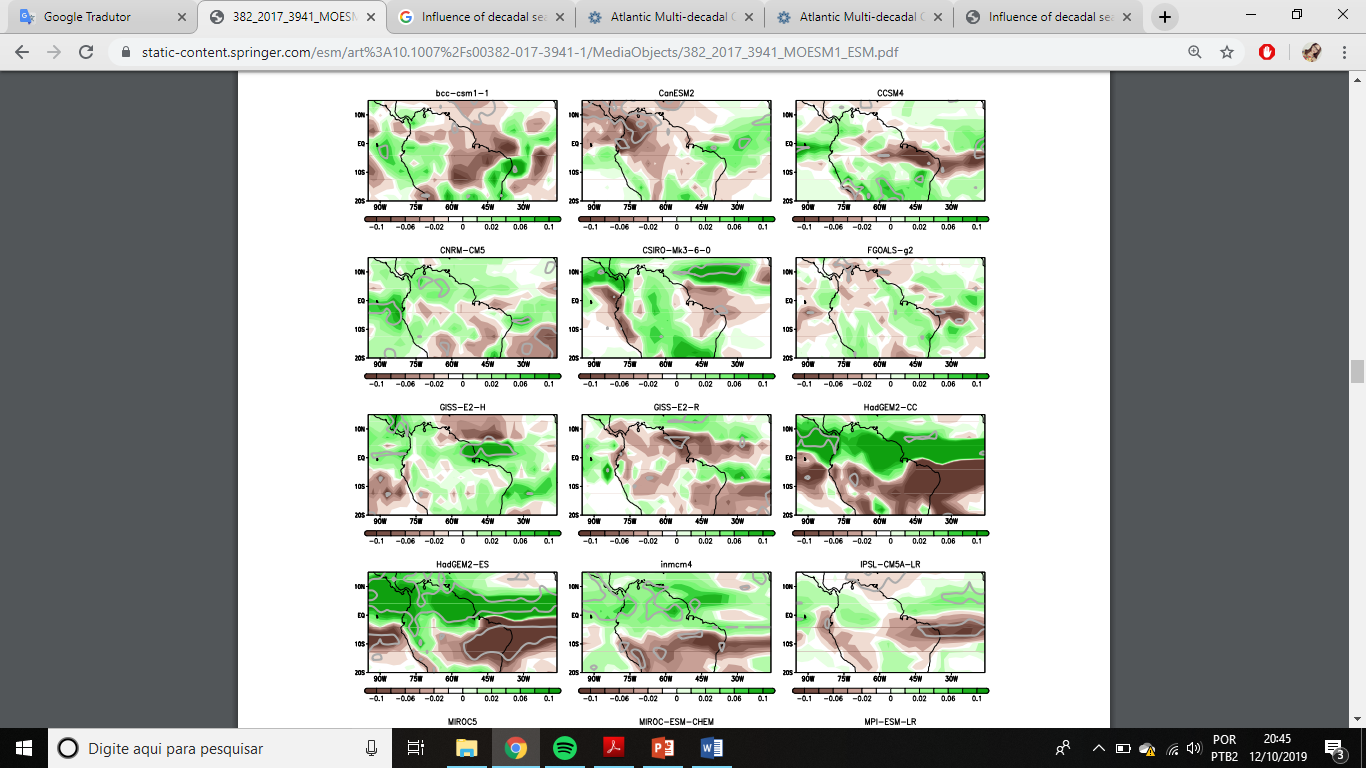 Melhores resultados para as anomalias de precipitação na Amazônia.
Melhores resultados para as anomalias de precipitação no Nordeste.
Figura 3 – Comparação das anomalias de precipitação geradas pelos 17 modelos do experimento piControl para o AMV.
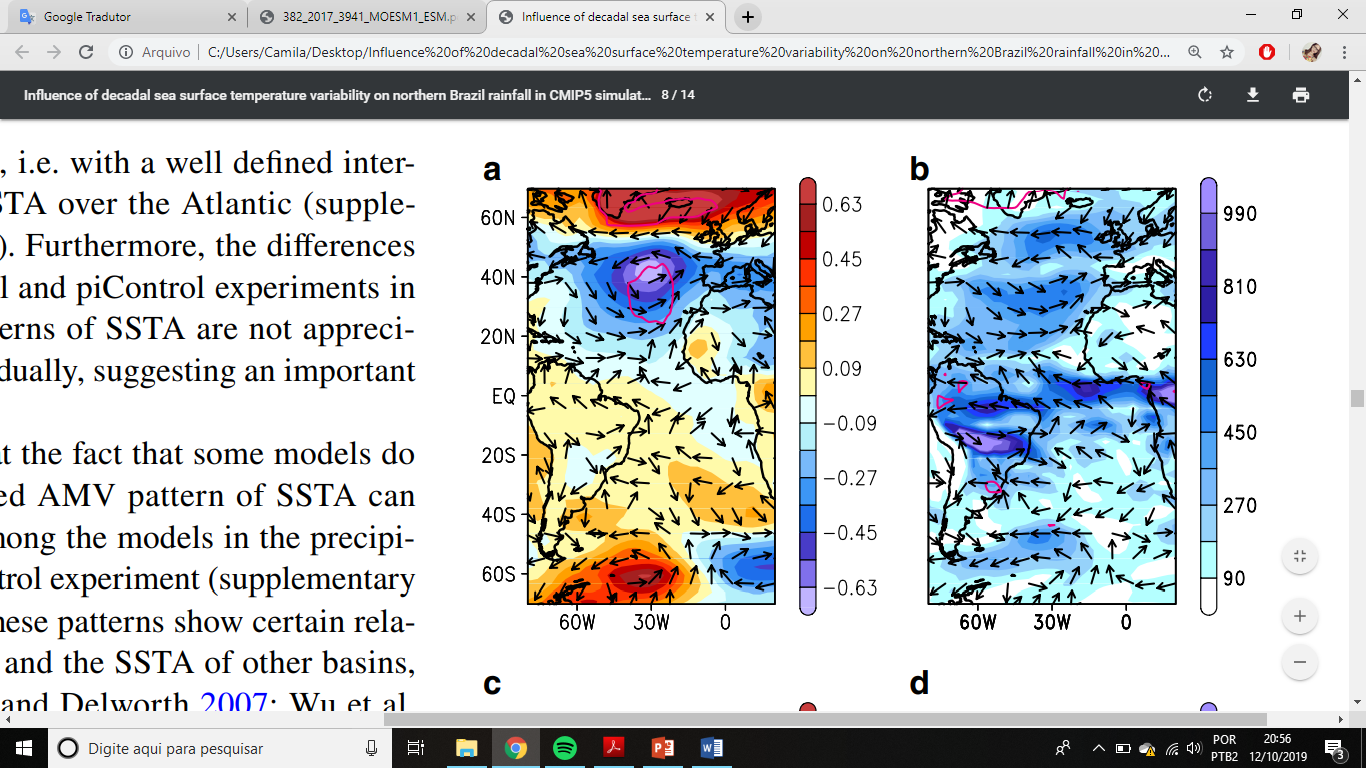 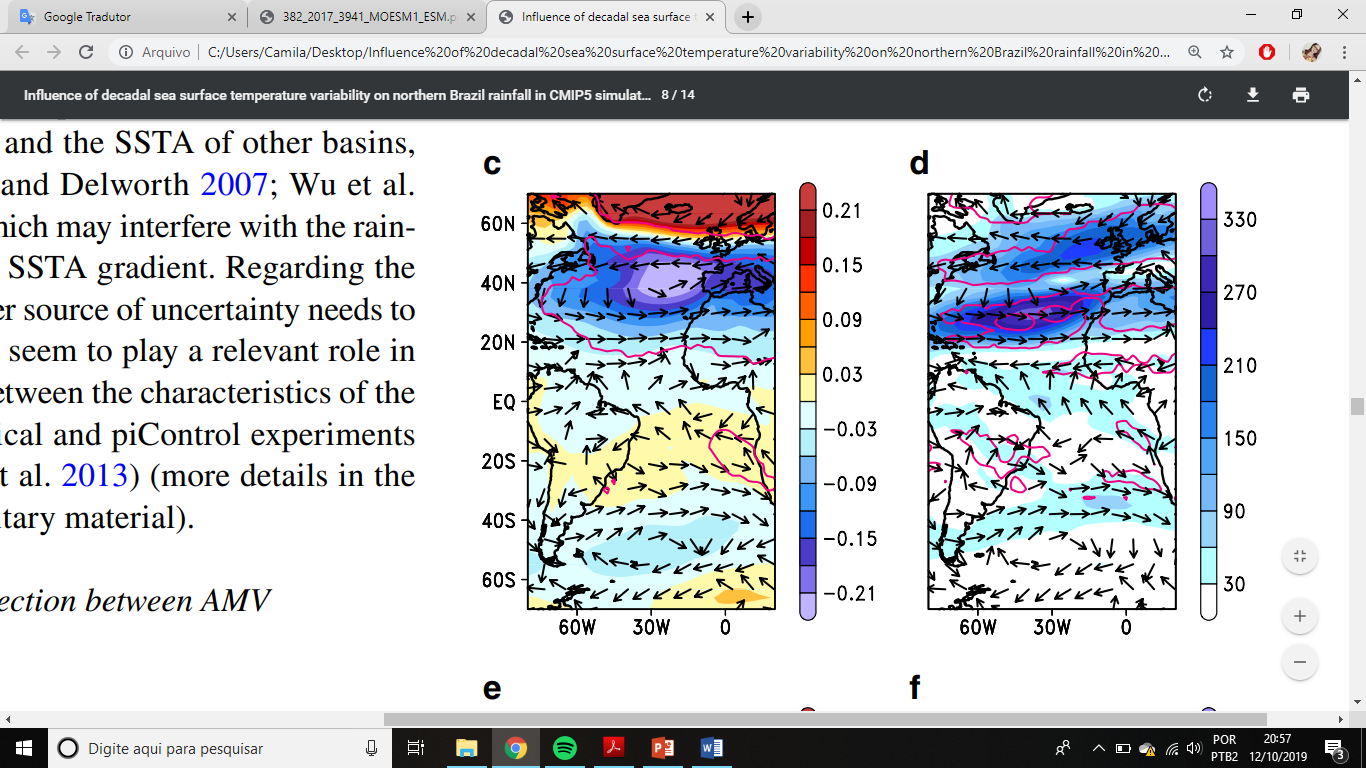 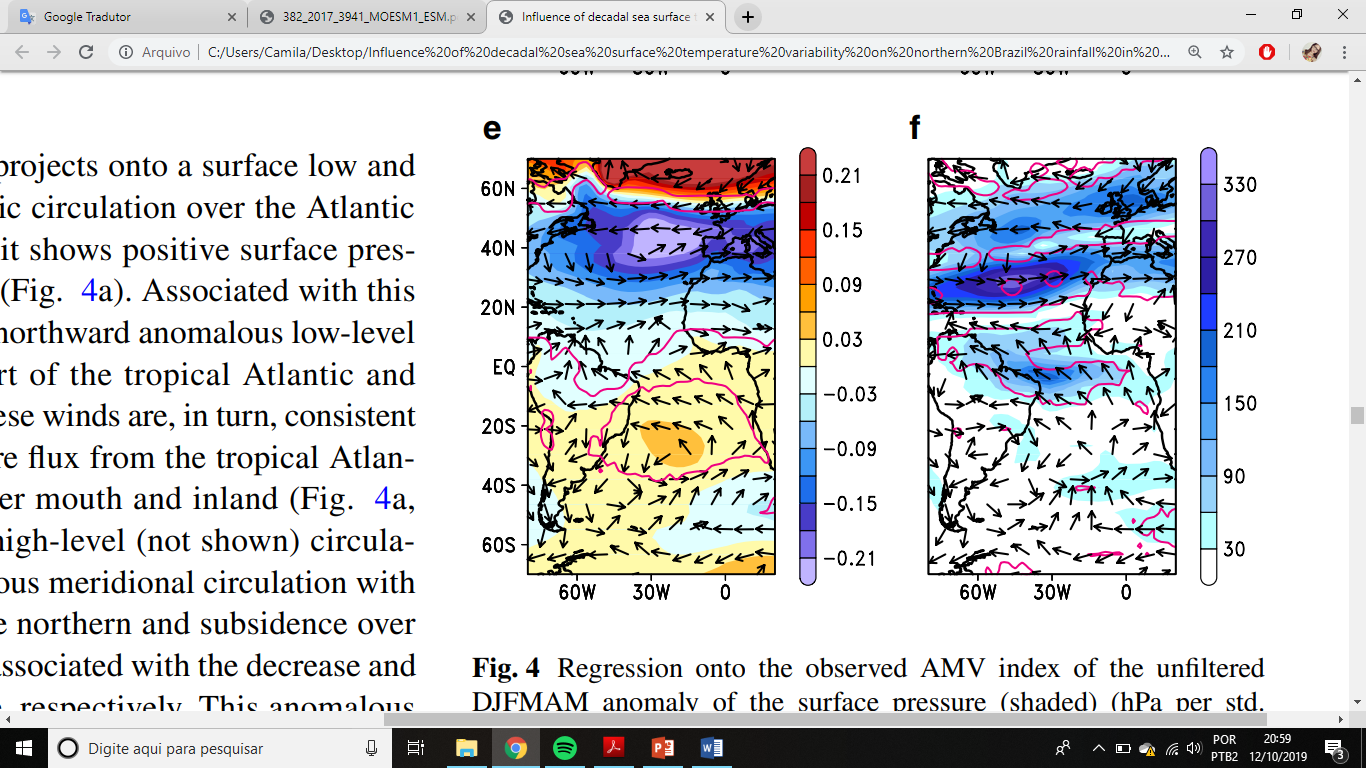 Sinal da AMV aparece como um centro de baixa pressão no Atlântico Norte.
Diferenças na representação do fluxo de umidade pelos modelos podem afetar o impacto da AMV na região central do Brasil.
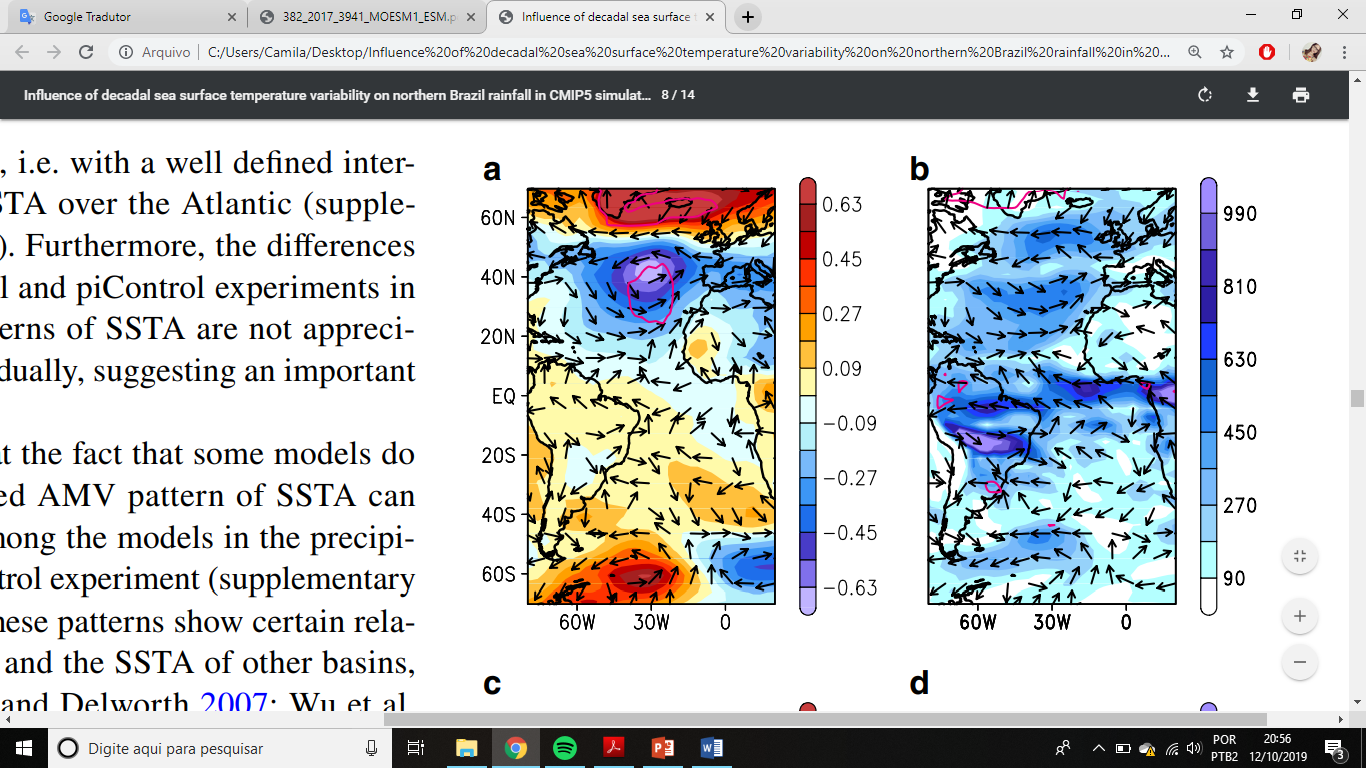 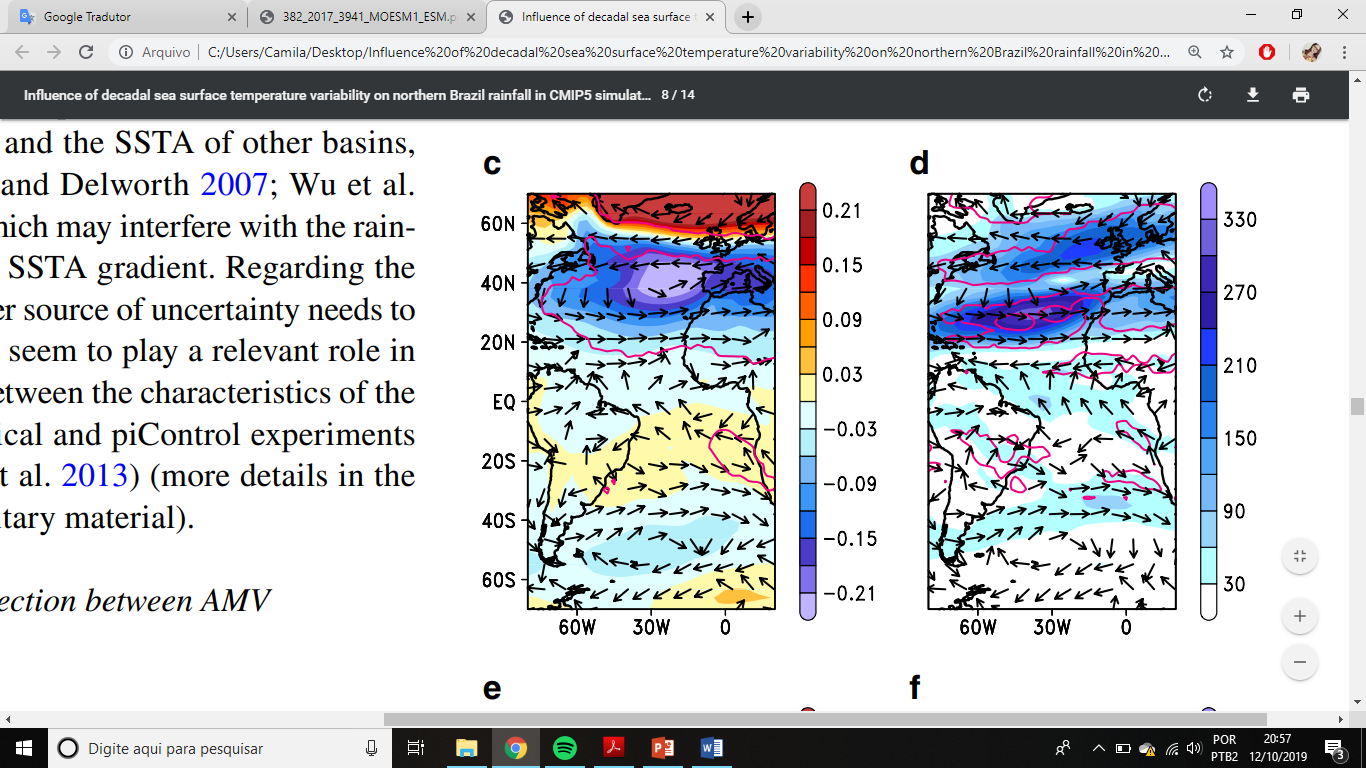 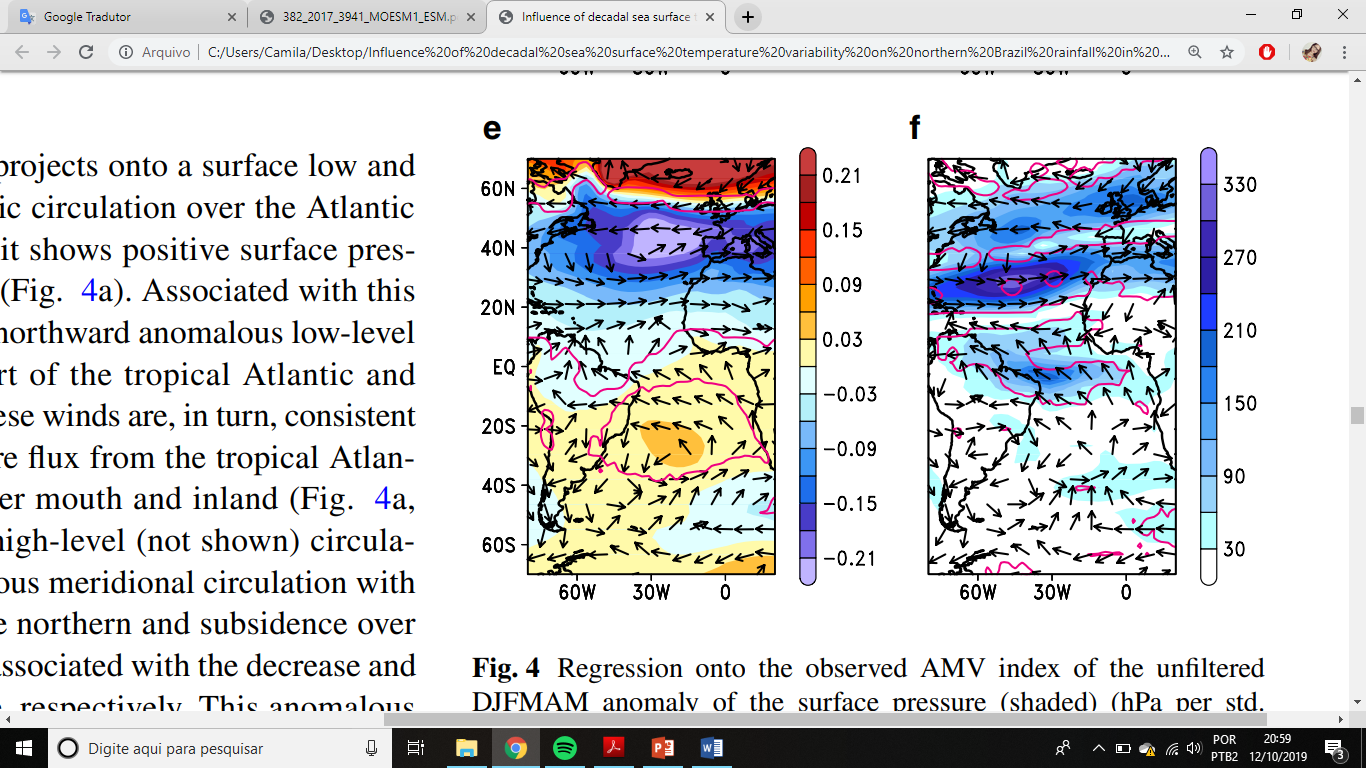 Figura 4 – Regressão das anomalias de pressão na superfície e vento em 850 hPa (painéis superiores) e magnitude e direção do fluxo de umidade integrado até 200 hPa (painéis inferiores) para o AMV.
Histórico
piControl
Observado
4 IPO
Histórico
Observado (HadISST1)
piControl
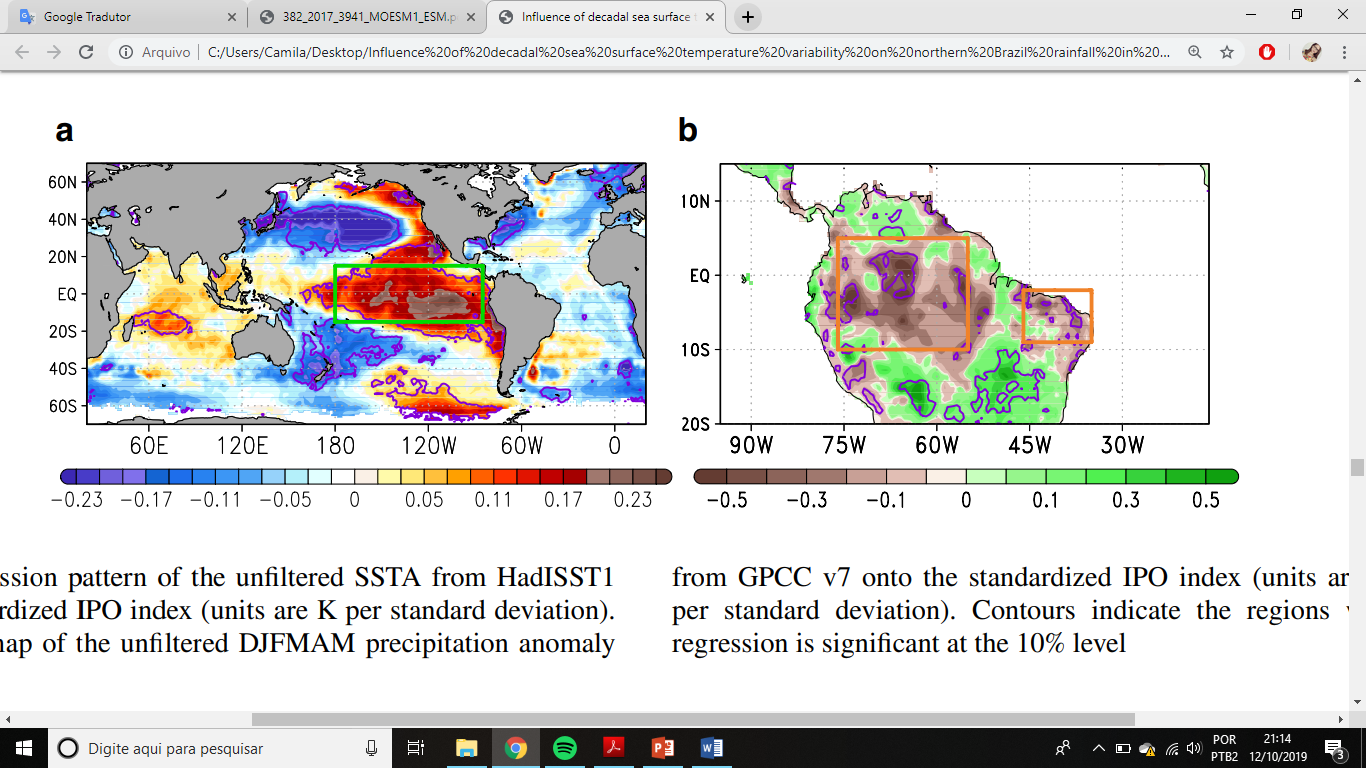 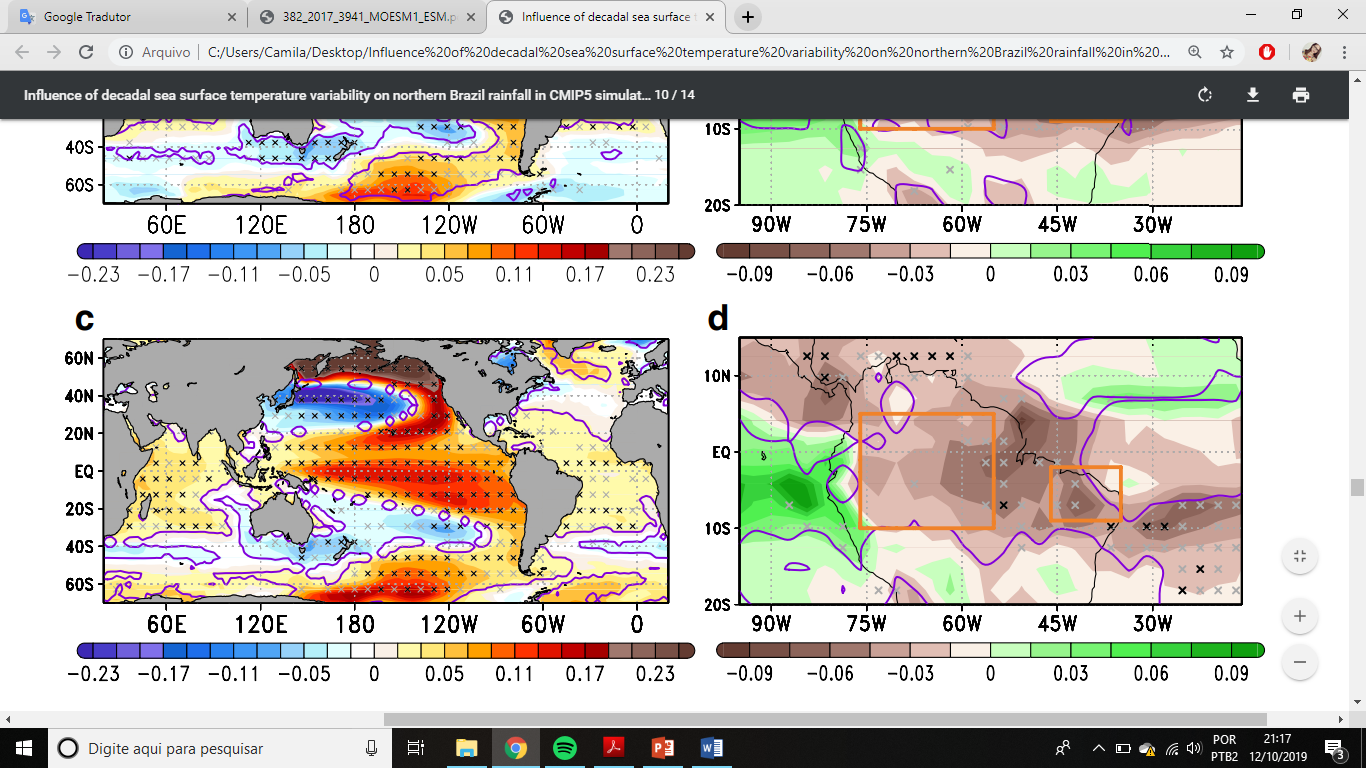 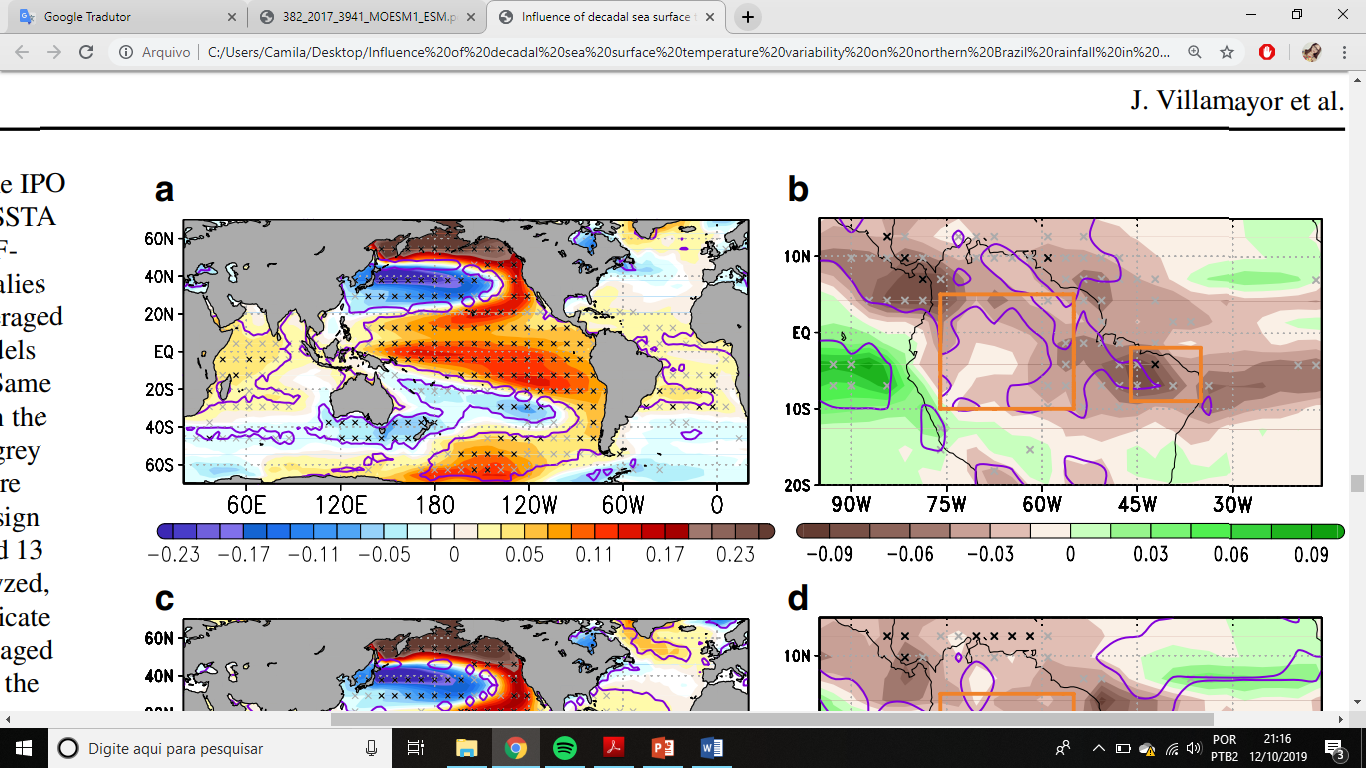 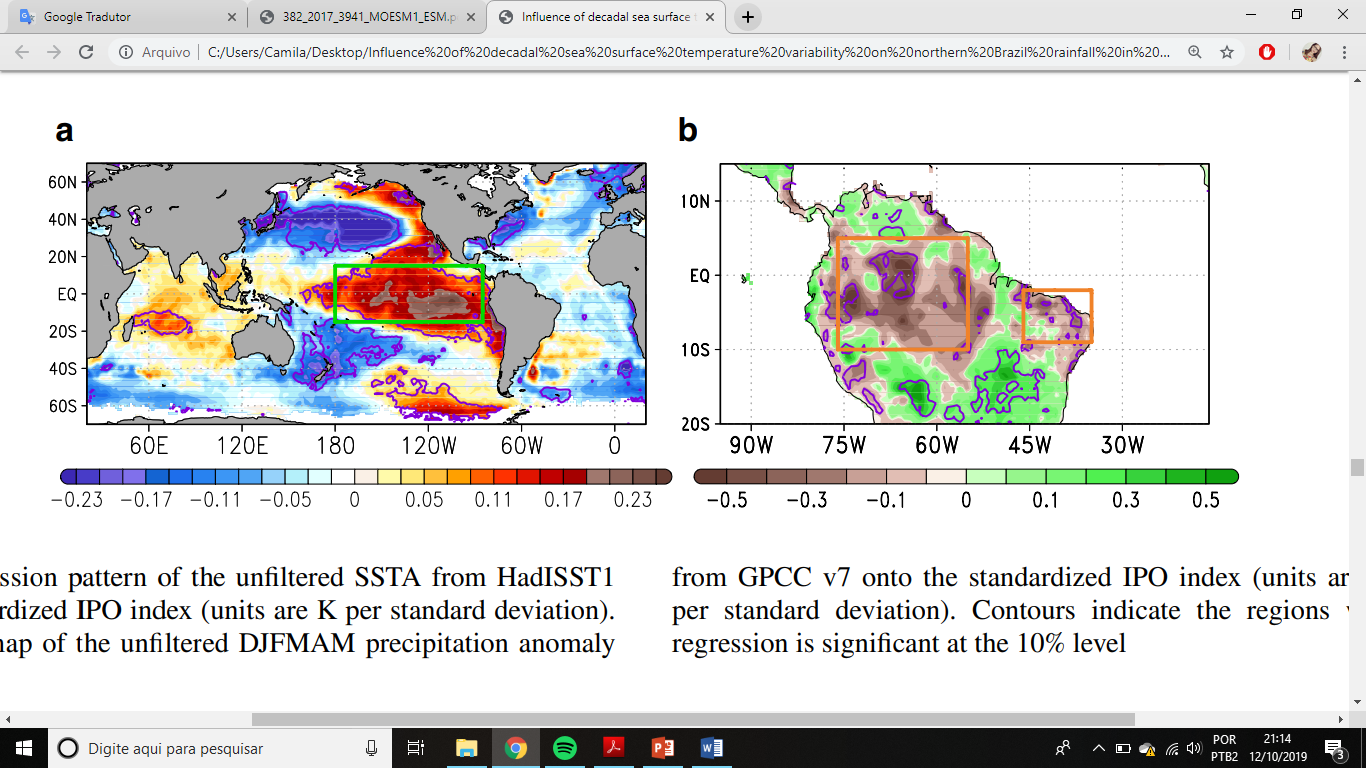 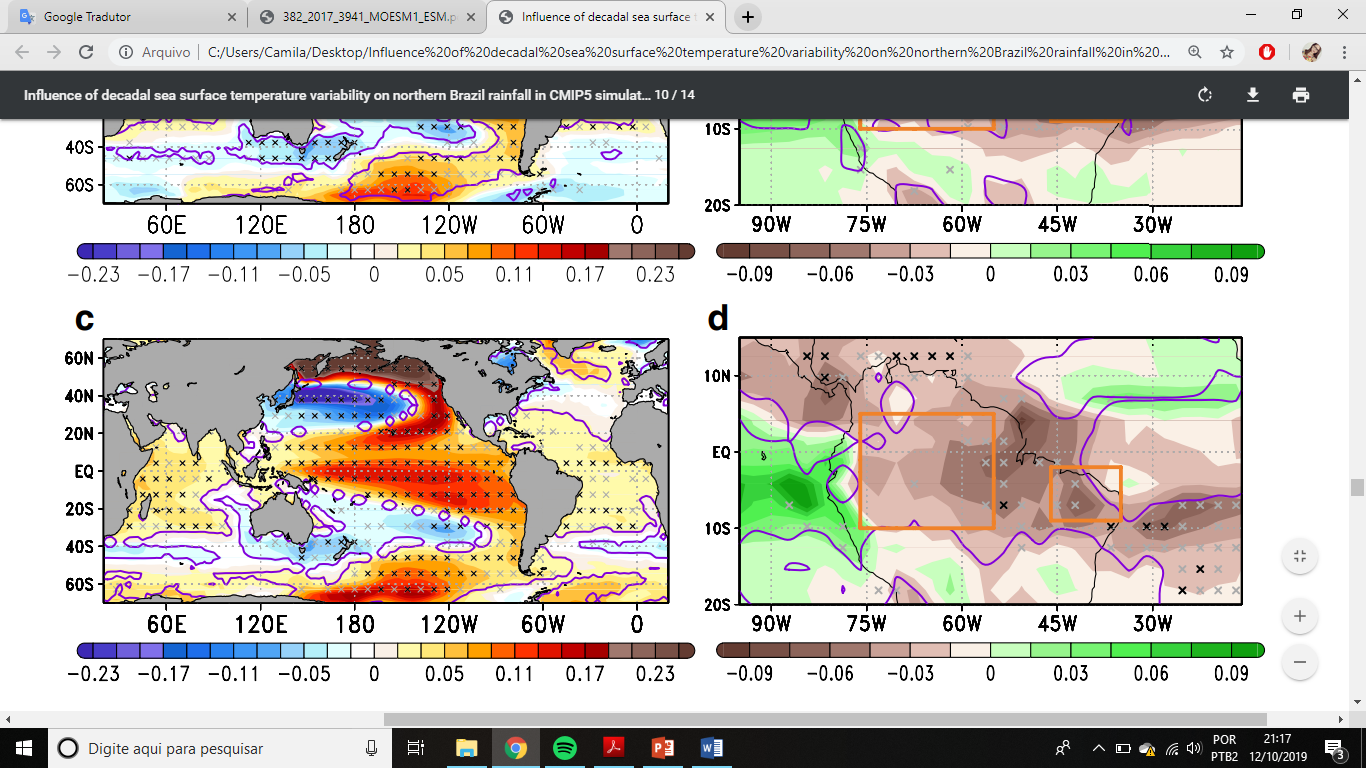 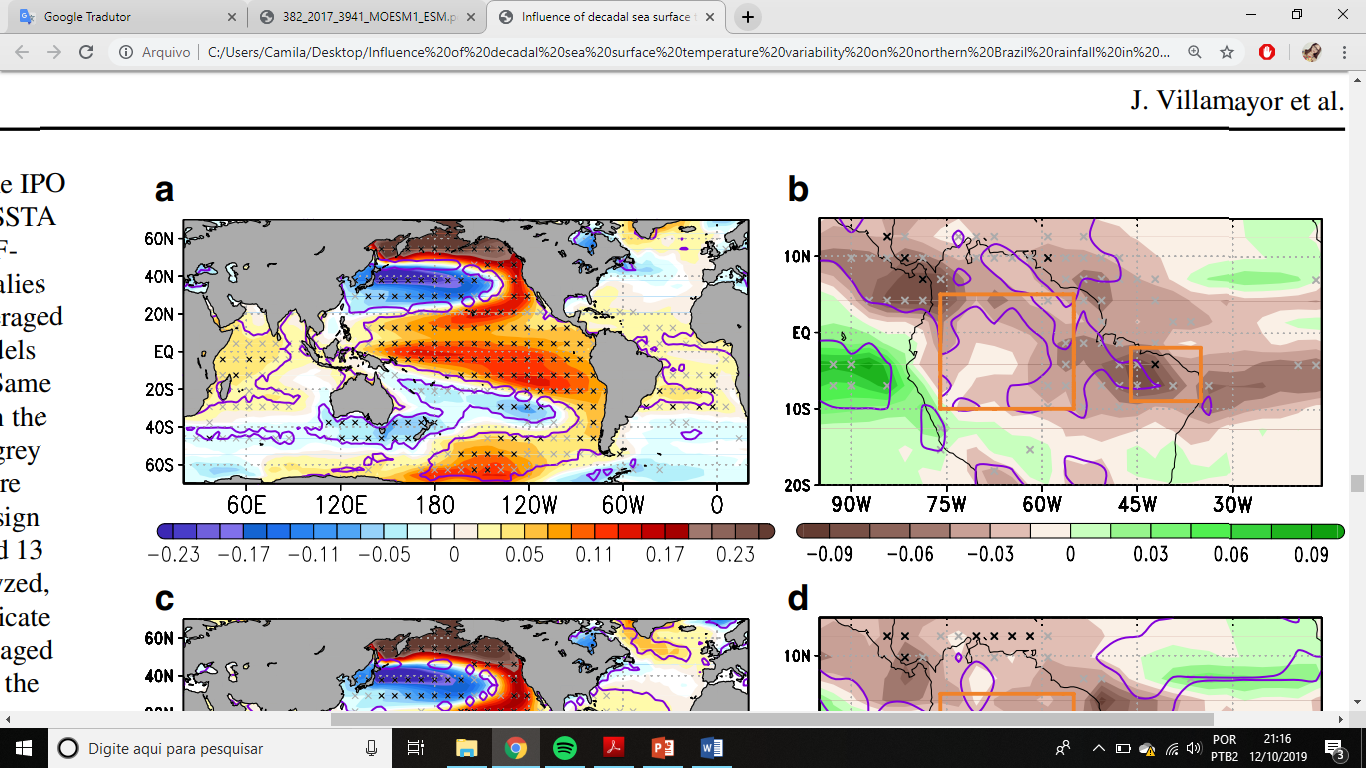 Figura 5 – Padrão de regressão da TSM observada e simulada (painéis superiores) e de precipitação (painéis inferiores) para o IPO. Os contornos em roxo indicam as regiões onde a regressão é significante no nível de 10% (observado) e 5% (modelo).
Observado (HadISST1)
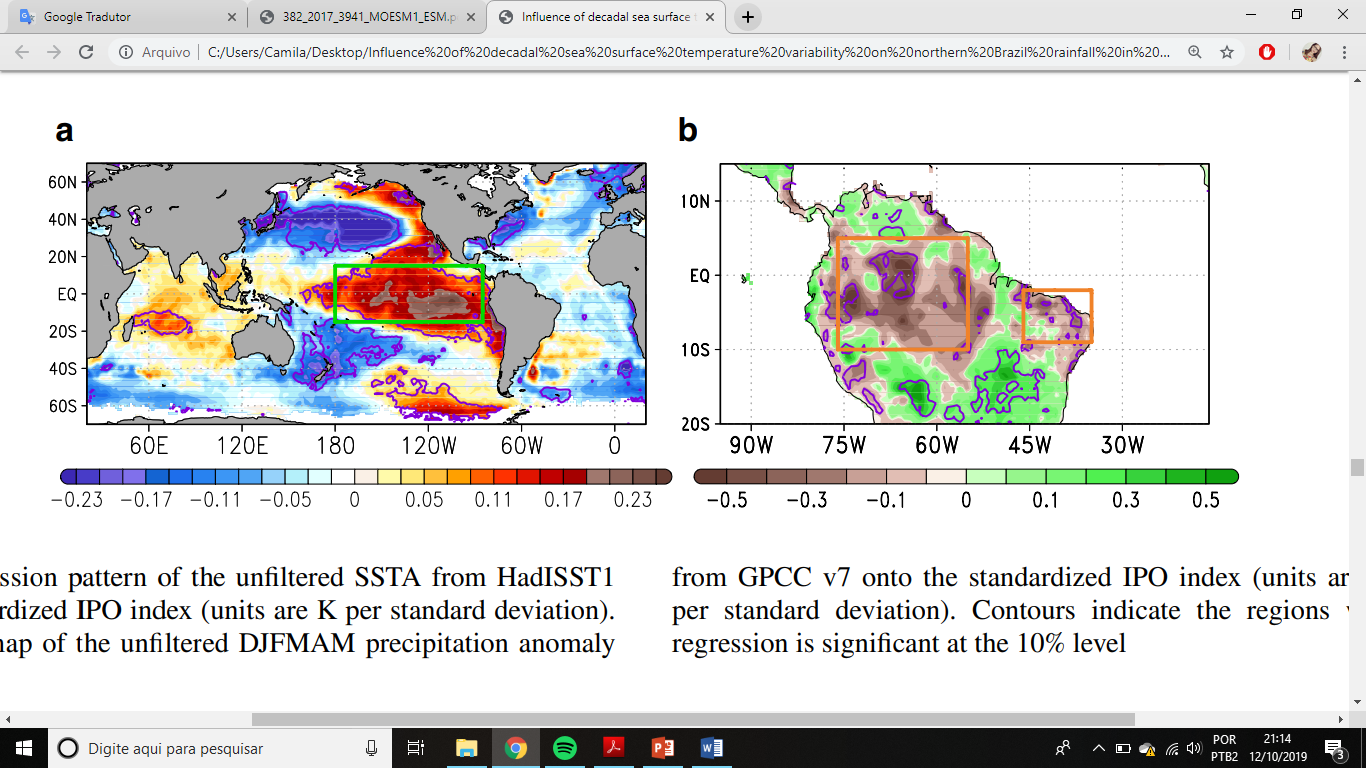 Língua quente no Pacífico tropical, com uma forma semelhante ao ENSO.

Duas línguas frias de anomalia de TSM em latitudes médias, expandindo-se para leste das costas da Ásia e Oceania, respectivamente.
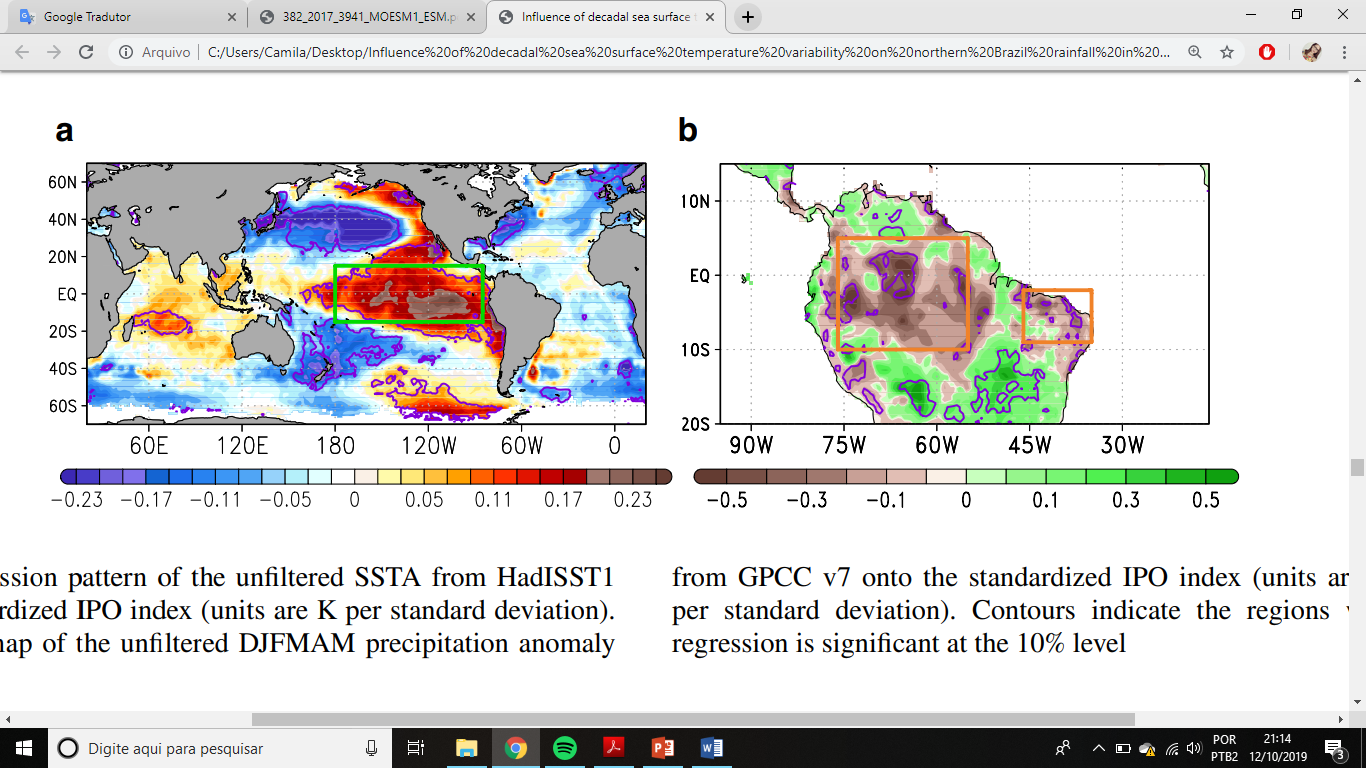 Anomalias negativas de precipitação na Amazônia e Nordeste.

Anomalias positivas no centro do Brasil.
Figura 5 – Padrão de regressão da TSM observada e simulada (painéis superiores) e de precipitação (painéis inferiores) para o IPO. Os contornos em roxo indicam as regiões onde a regressão é significante no nível de 10% (observado) e 5% (modelo).
Histórico
piControl
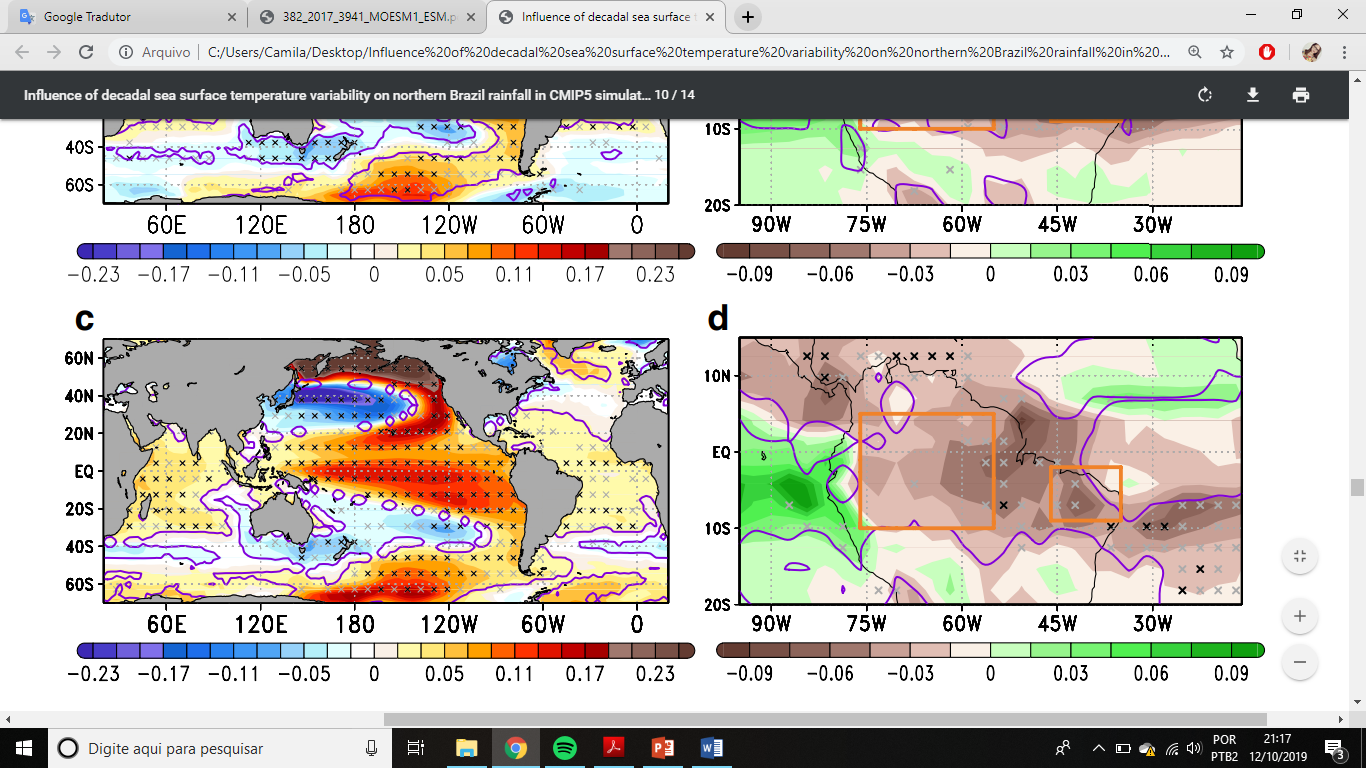 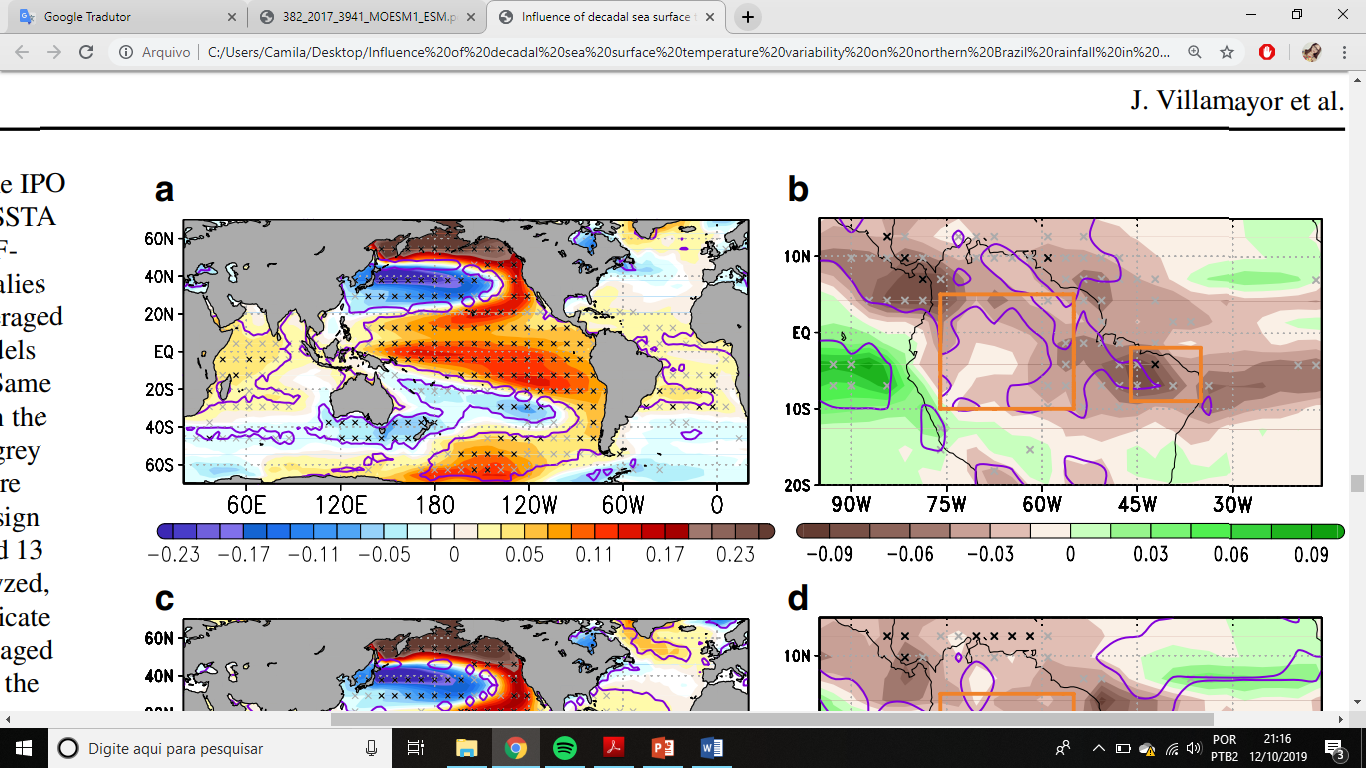 Fortalecimento da ZCIT sobre o Pacífico tropical e enfraquecimento no Atlântico.
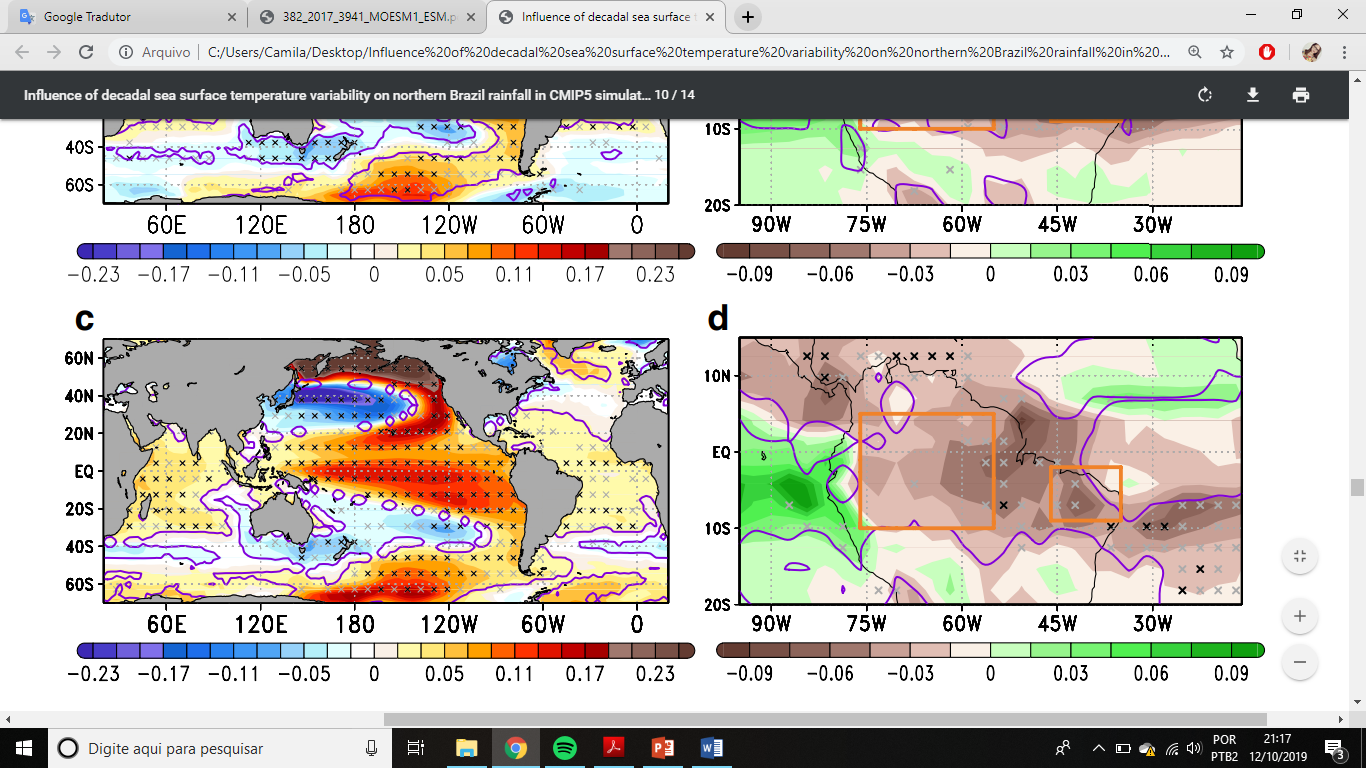 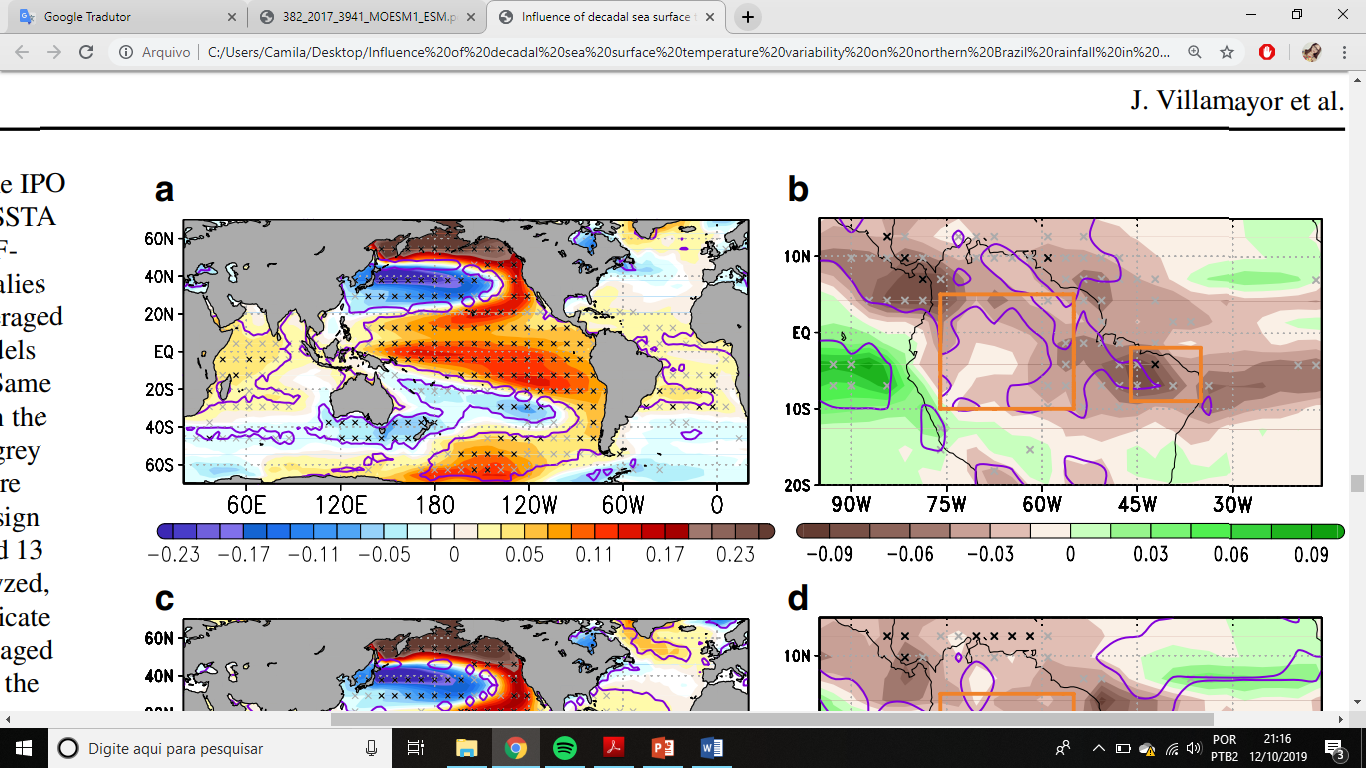 Figura 5 – Padrão de regressão da TSM observada e simulada (painéis superiores) e de precipitação (painéis inferiores) para o IPO. Os contornos em roxo indicam as regiões onde a regressão é significante no nível de 10% (observado) e 5% (modelo).
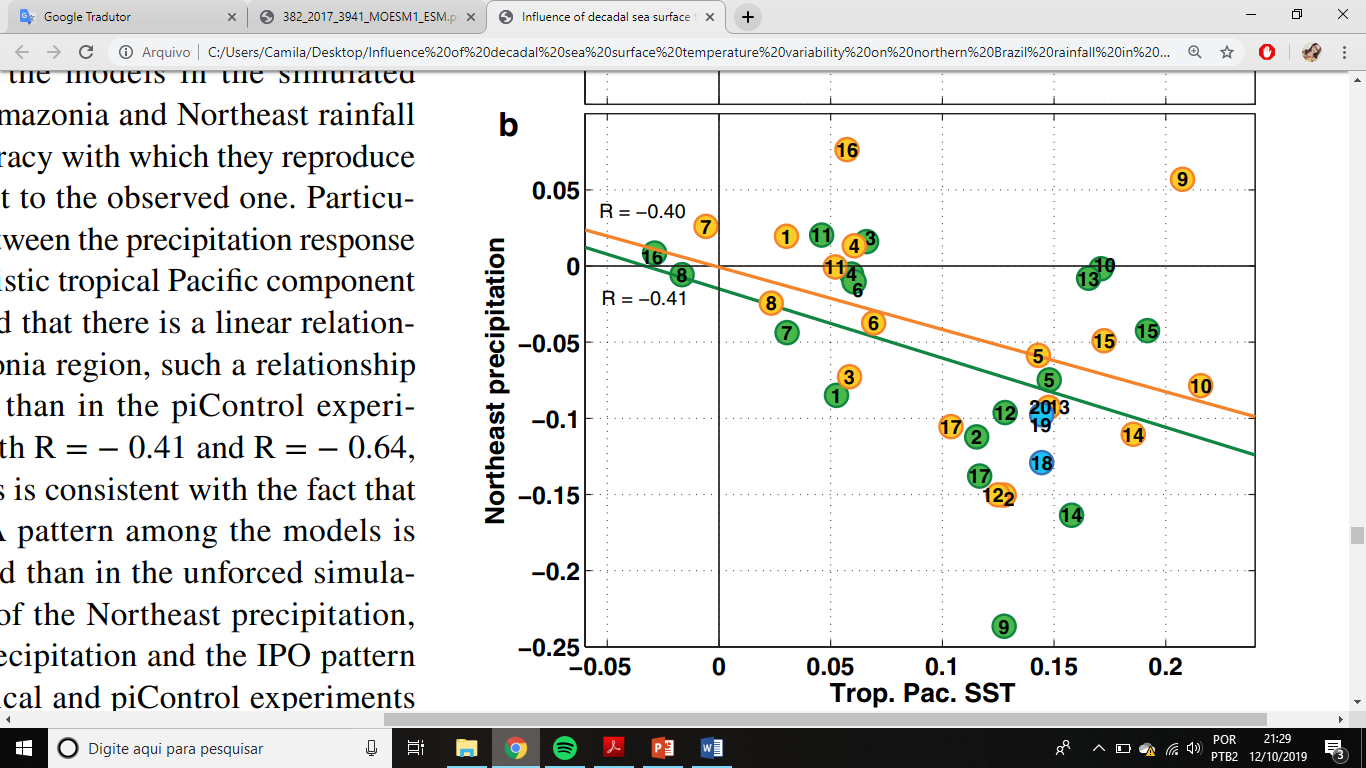 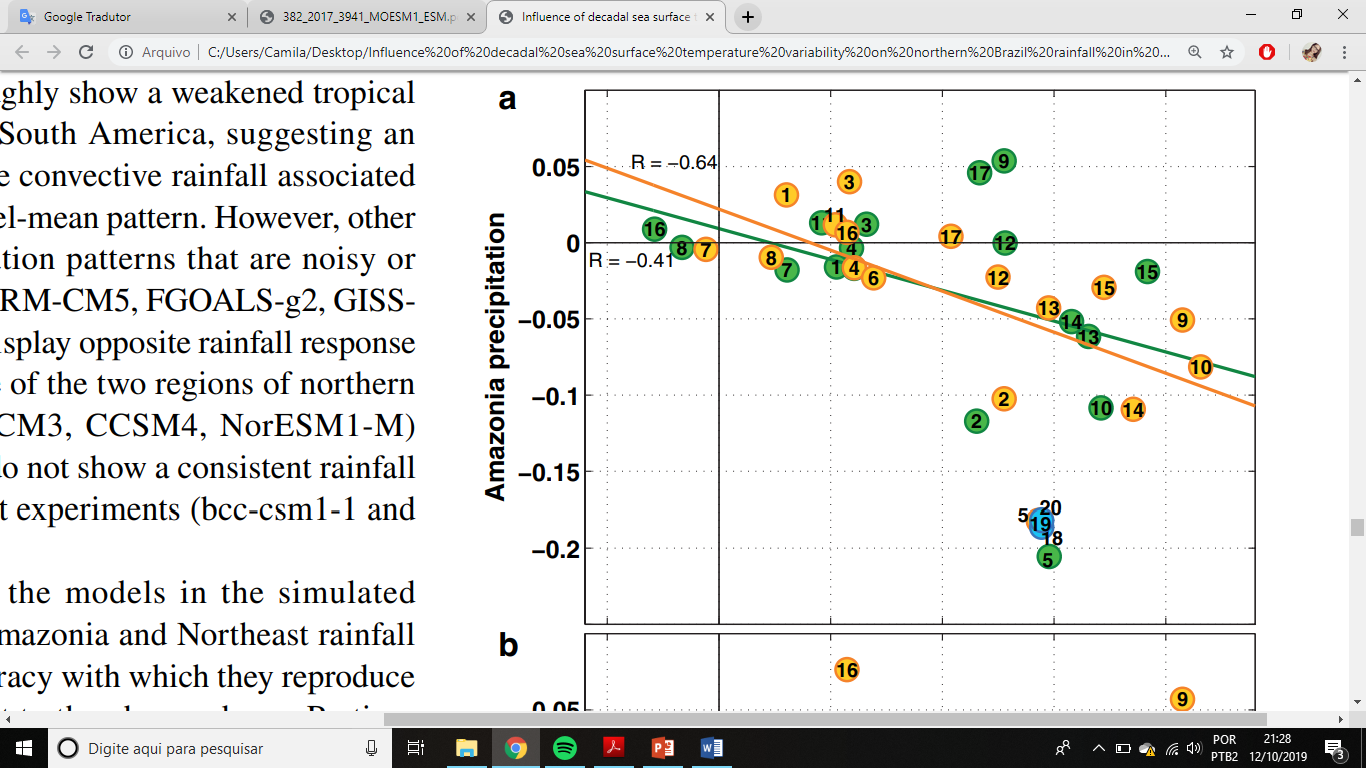 Coeficientes de correlação pouco significativos tanto o experimento histórico quanto para o piControl.
Existem alguns modelos que, embora reproduzam uma anomalia de TSM intensa no do Pacífico tropical, a resposta das chuvas é mais fraca do que nas observações.
Figura 6 – Gráfico de dispersão do coeficiente de regressão da anomalia de precipitação e o gradiente de anomalia de TSM no Pacífico tropical. As linhas indicam a regressão linear.
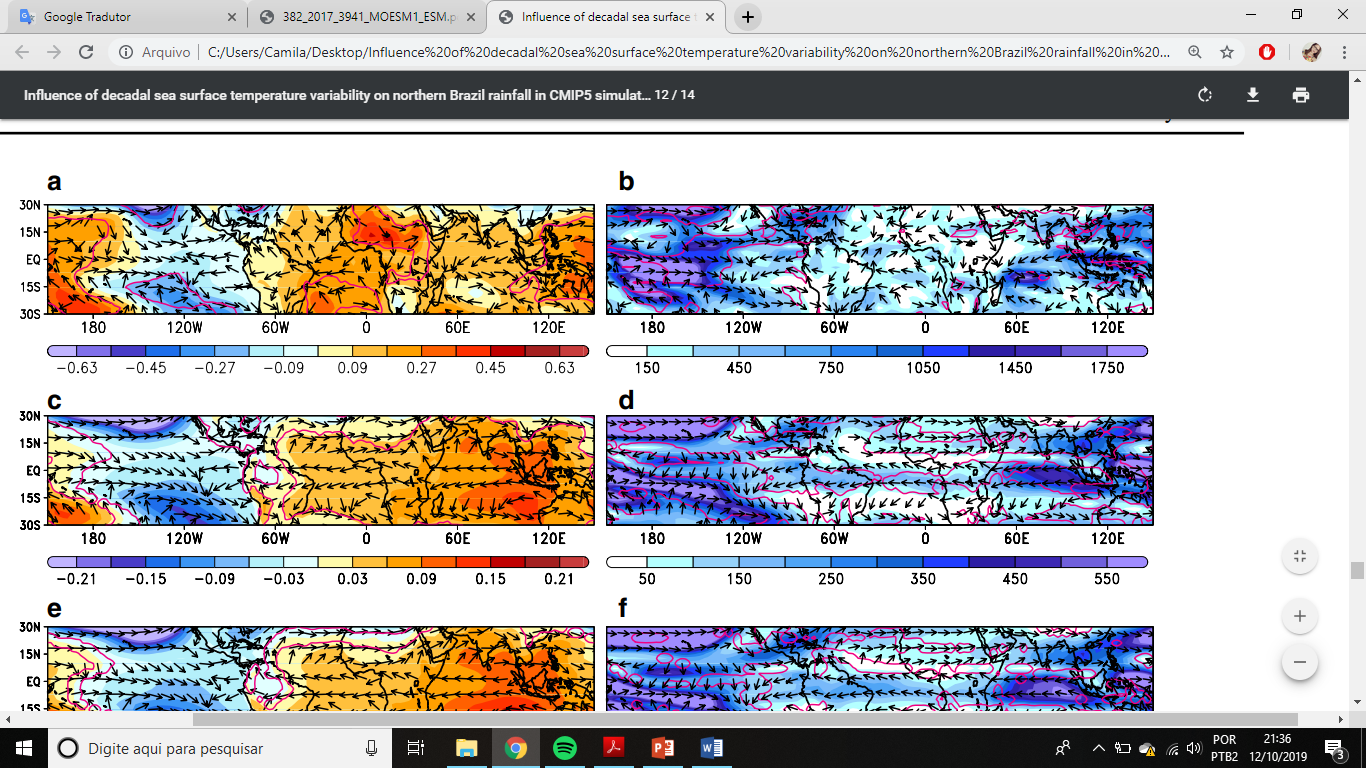 Observado
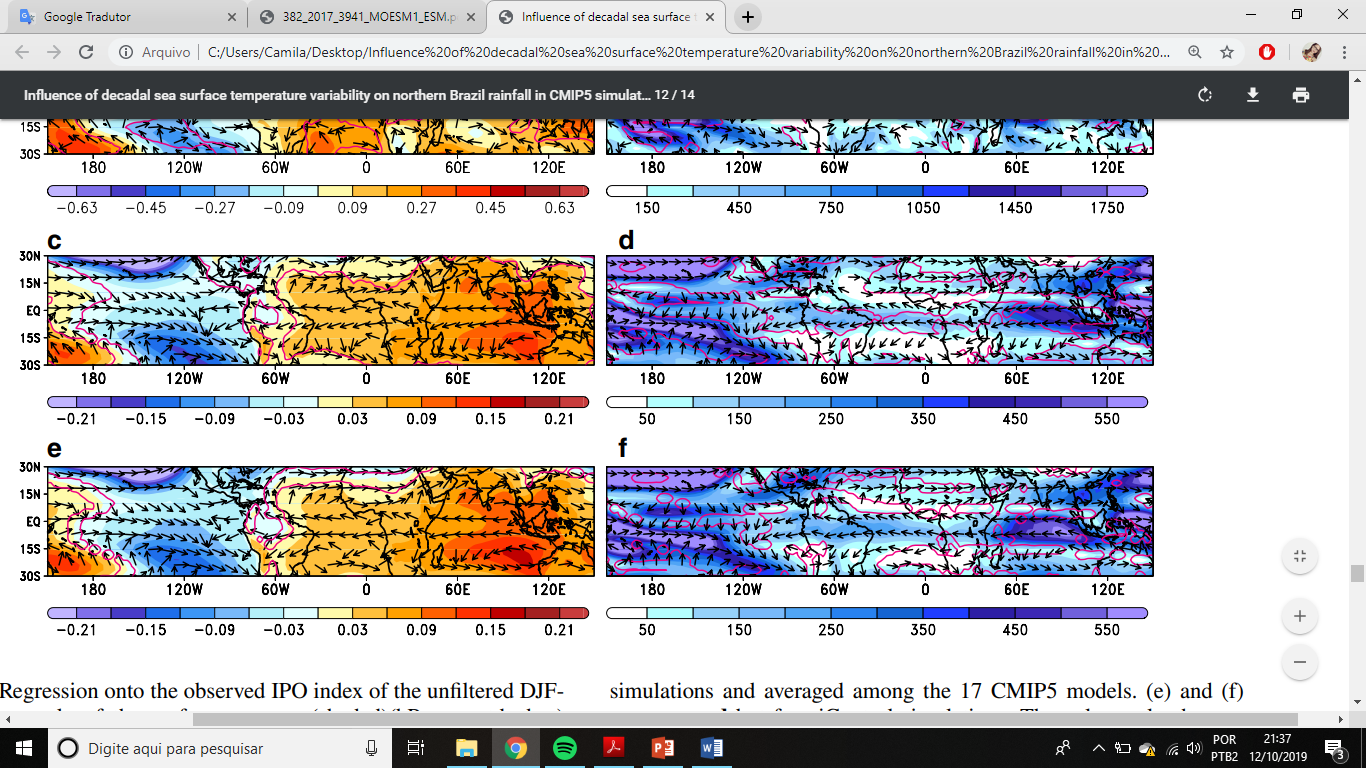 Histórico
piControl
Figura 7 – Regressão das anomalias de pressão na superfície e vento em 850 hPa (painéis superiores) e magnitude e direção do fluxo de umidade integrado até 200 hPa (painéis inferiores) para a IPO.
5 Cenários futuros
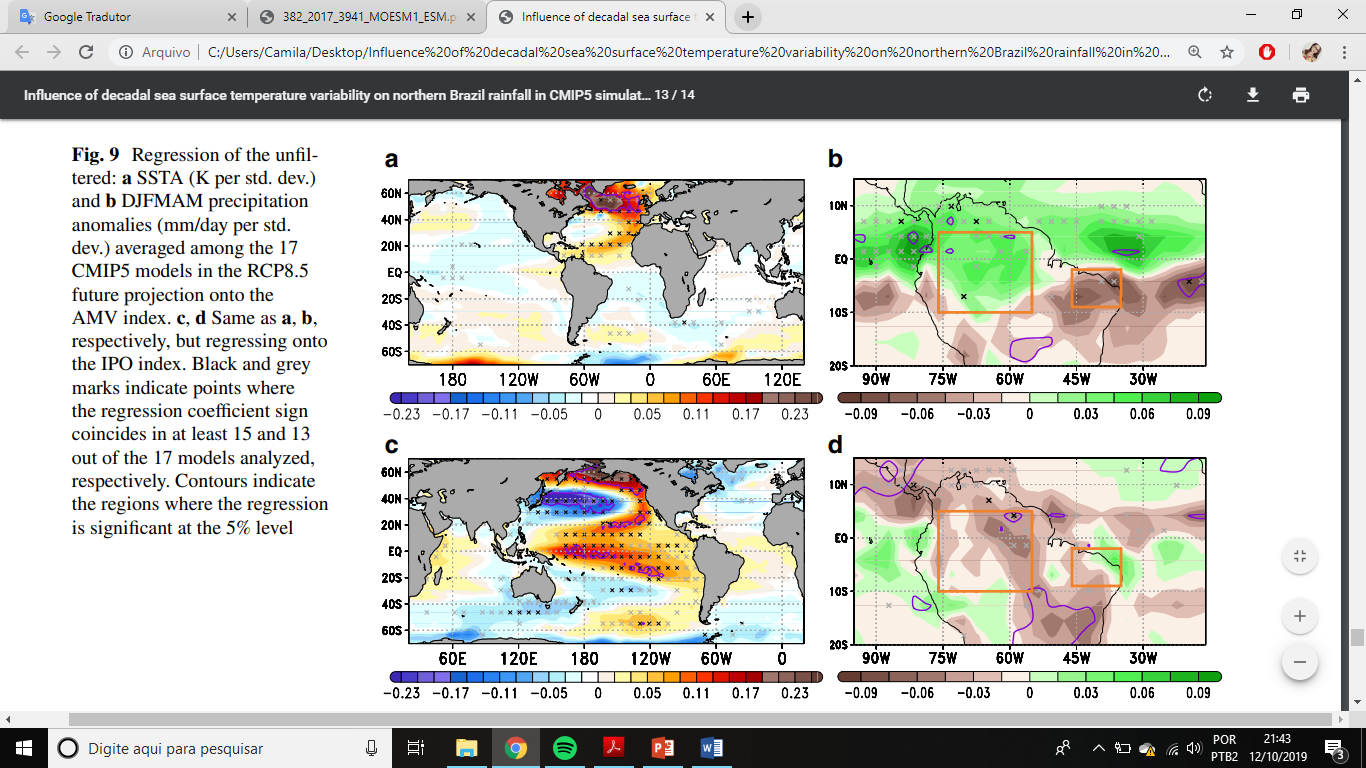 Padrões semelhantes aos observados e simulados.
AMV: anomalias menos intensas.
IPO: impacto na precipitação é mais ruidoso.
Baixa significância.
Figura 8 – Regressão de TSM e precipitação para o período de DJFMAM das projeções dos 17 modelos nos cenários do RCP8.5 para os índices da AMV (painéis superiores) e IPO (painéis inferiores).
6 Conclusões
AMV e IPO possuem influência na precipitação da Amazônia e Nordeste.
Em suas fases positivas, o modo AMV induz chuvas intensificadas na região da Amazônia e menos chuvas no Nordeste, enquanto o IPO dificulta as chuvas nas duas áreas.
Modelos representam bem a resposta da precipitação às anomalias de TSM, porém com menor intensidade.
Projeções futuras: modos AMV e IPO da variabilidade da TSM e seus impactos não deverão mudar no futuro, independentemente da concentração de gases de efeito estufa emitida (baixa significância estatística).
São necessárias melhorias na capacidade dos modelos acoplados globais em reproduzir o padrão espacial de TSM, a evolução temporal do AMV e do IPO e suas teleconexões com a atmosfera → melhorias na resposta da precipitação.
REFERÊNCIAS BIBLIOGRÁFICAS
VILLAMAYOR. J.; AMBRIZZI, T.; MOHINO, E. Influence of decadal sea surface temperature variability on northern Brazil rainfall in CMIP5 simulations. Climate Dynamics, v. 51, p. 563-579, 2018.
Obrigada pela atenção!